الجمع والطرح
الفصل
٢
اختبار منتصف الفصل
الفصل الثاني
الدروس من ٢-١ الى ٢-٣
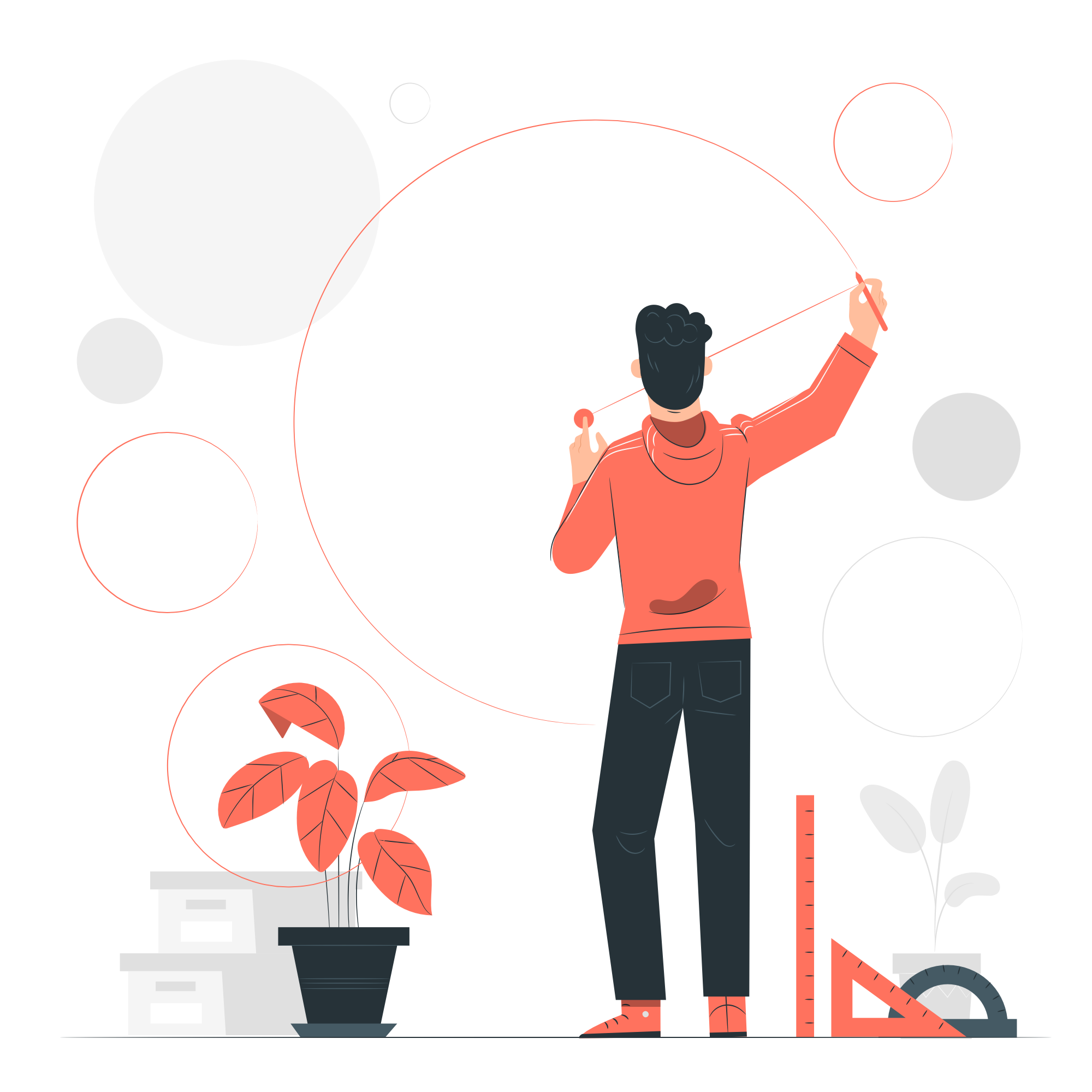 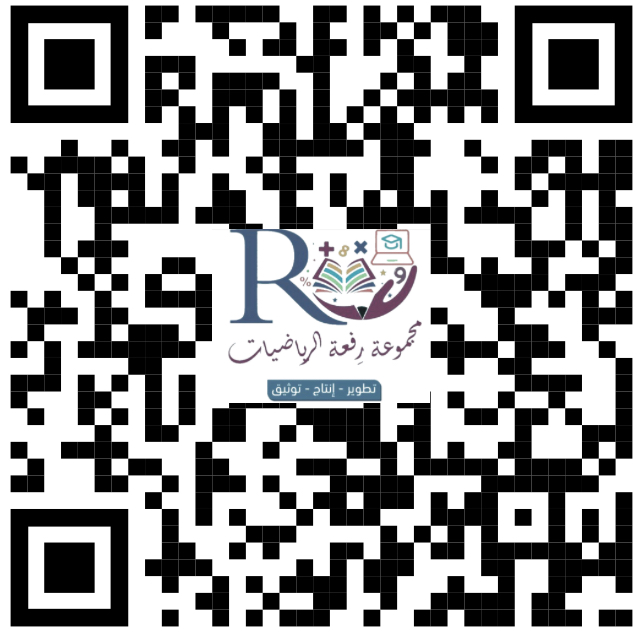 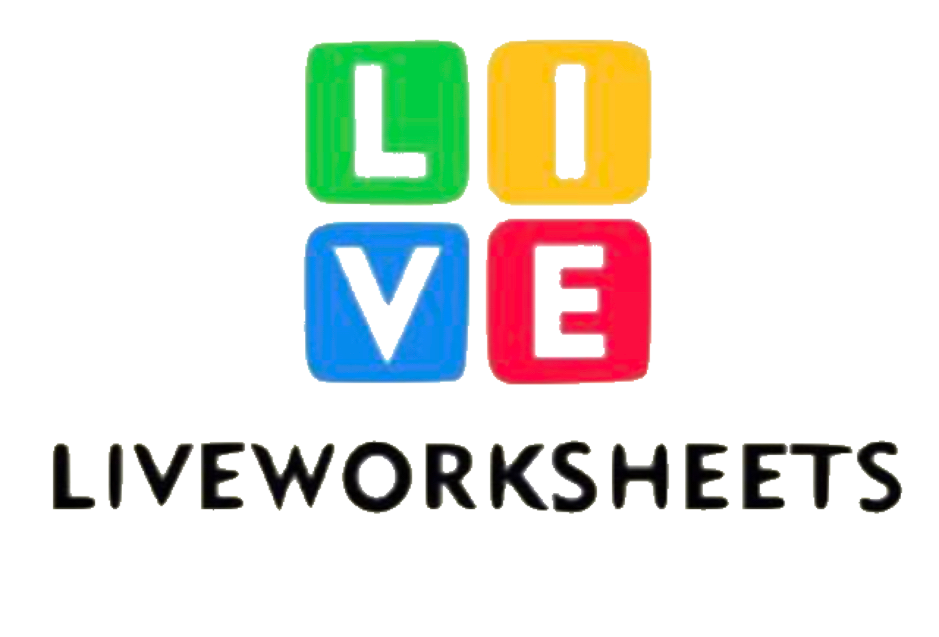 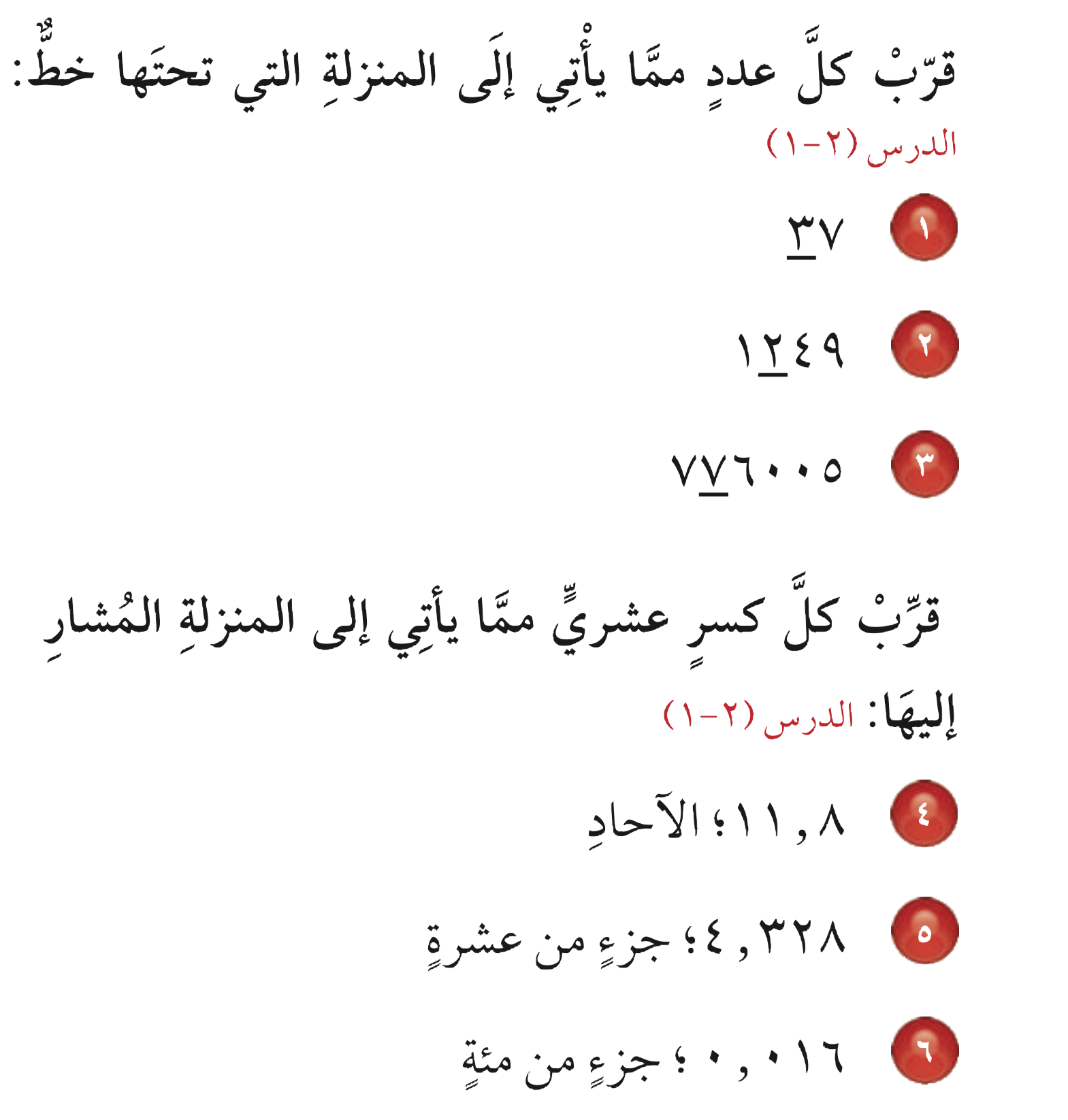 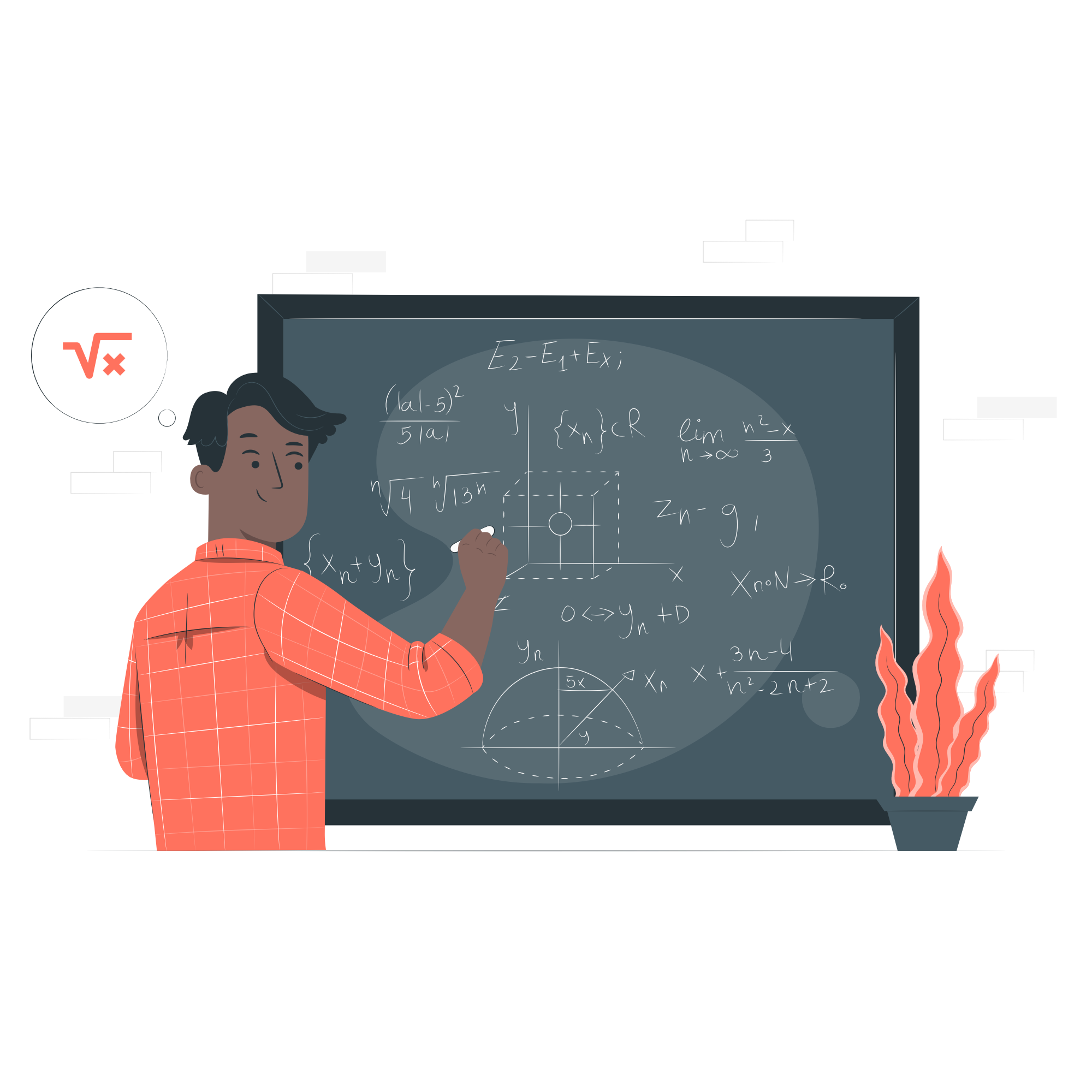 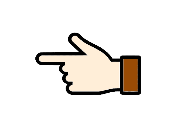 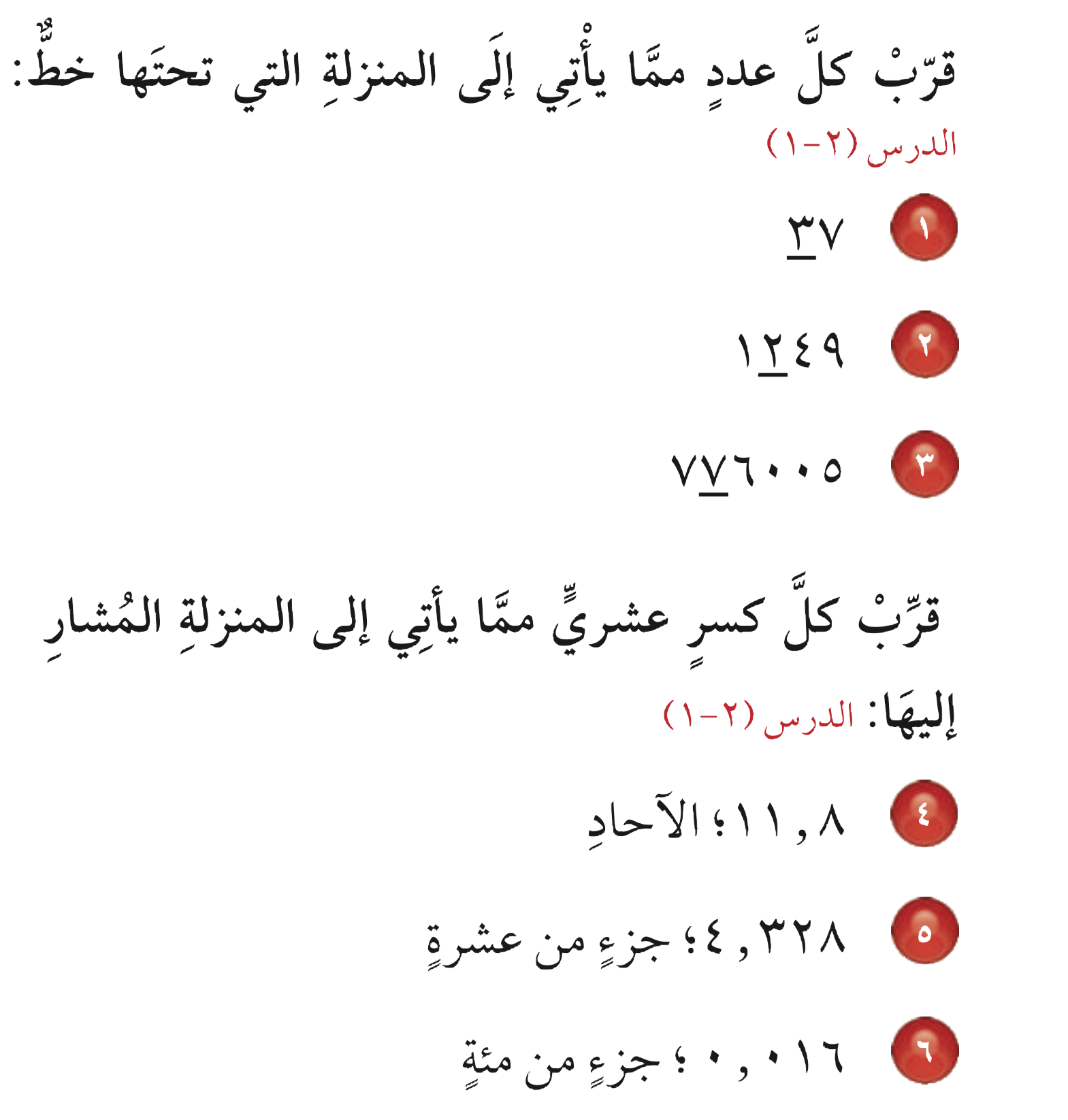 ٤٠
١٢٠٠
٧٨٠٠٠٠
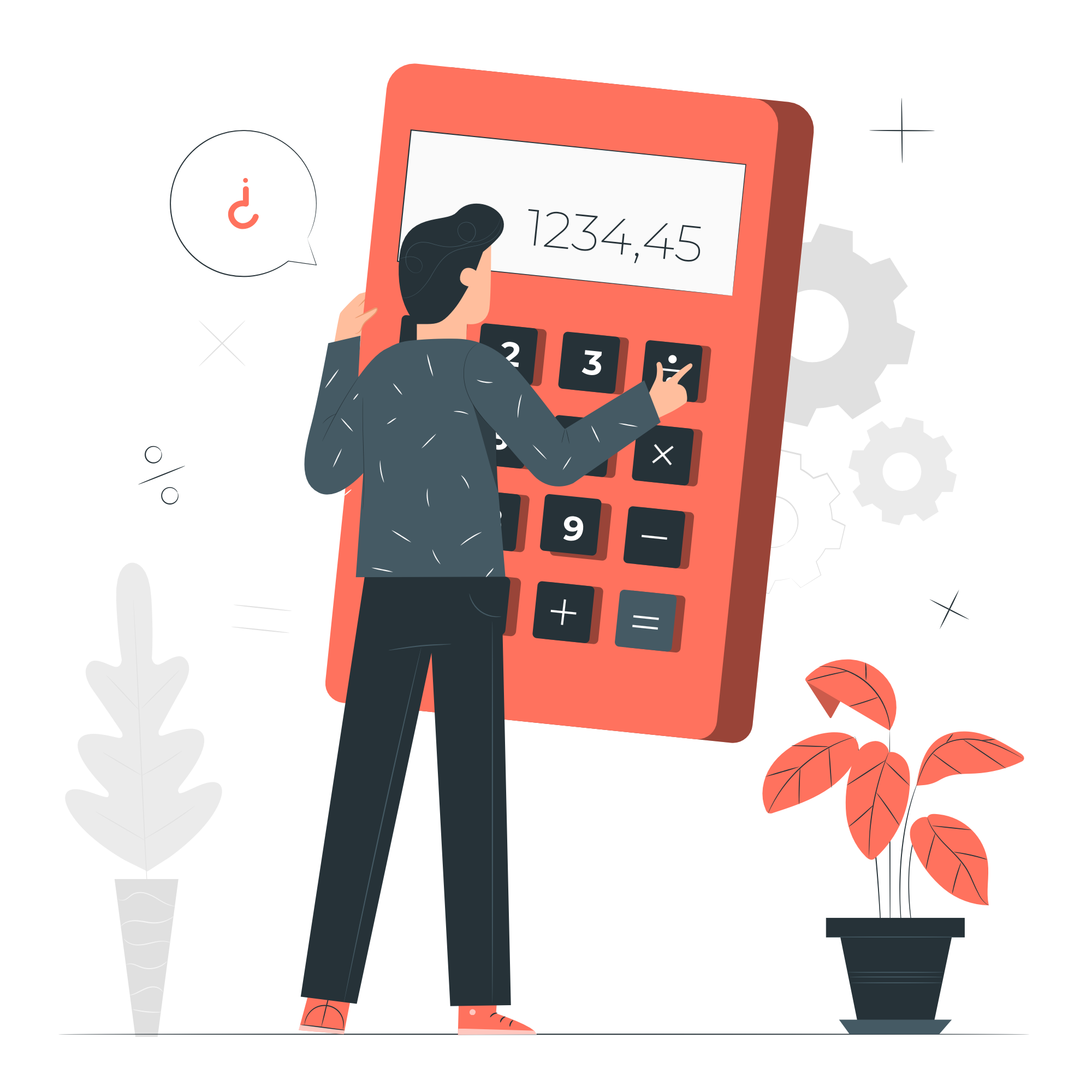 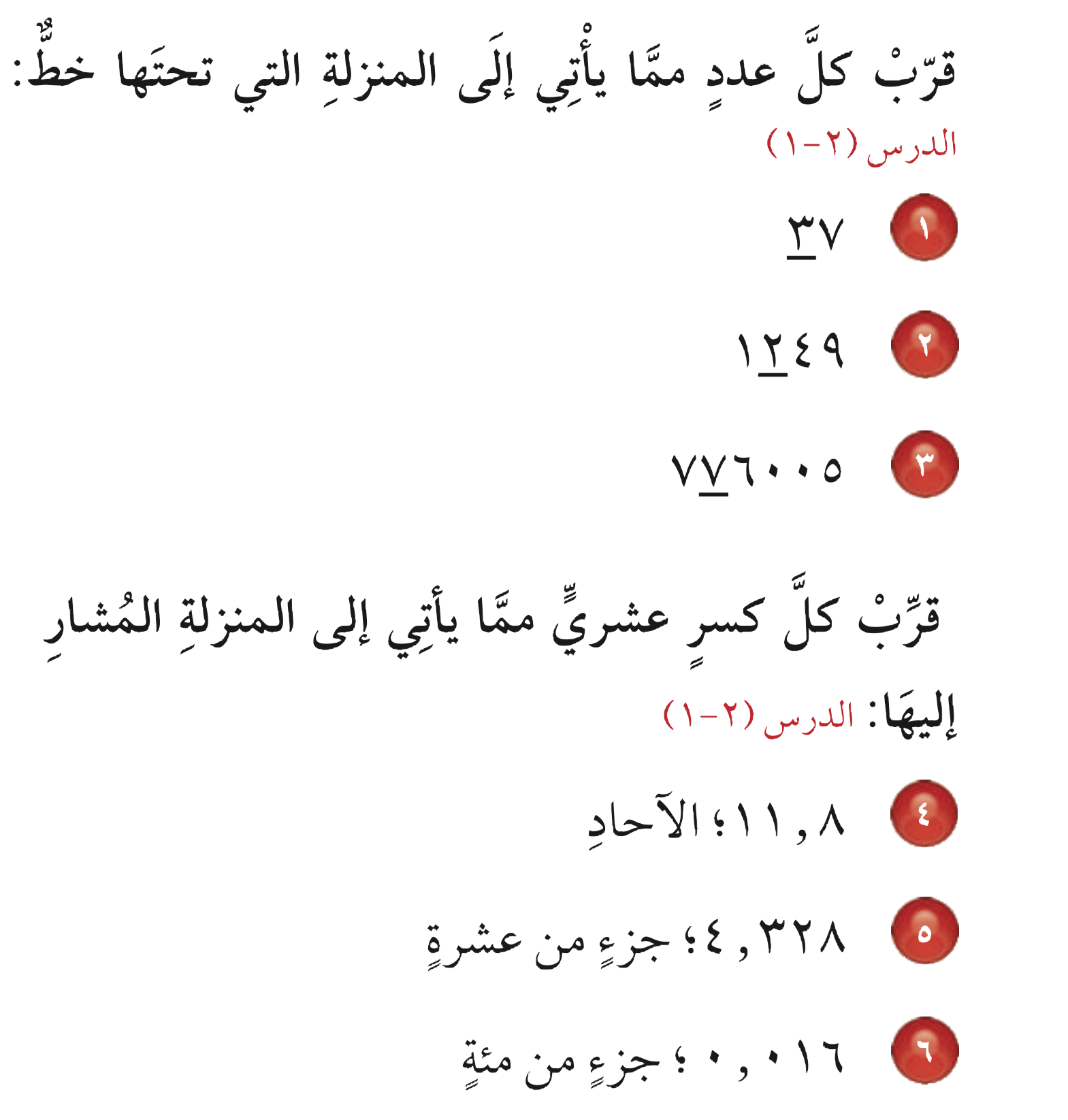 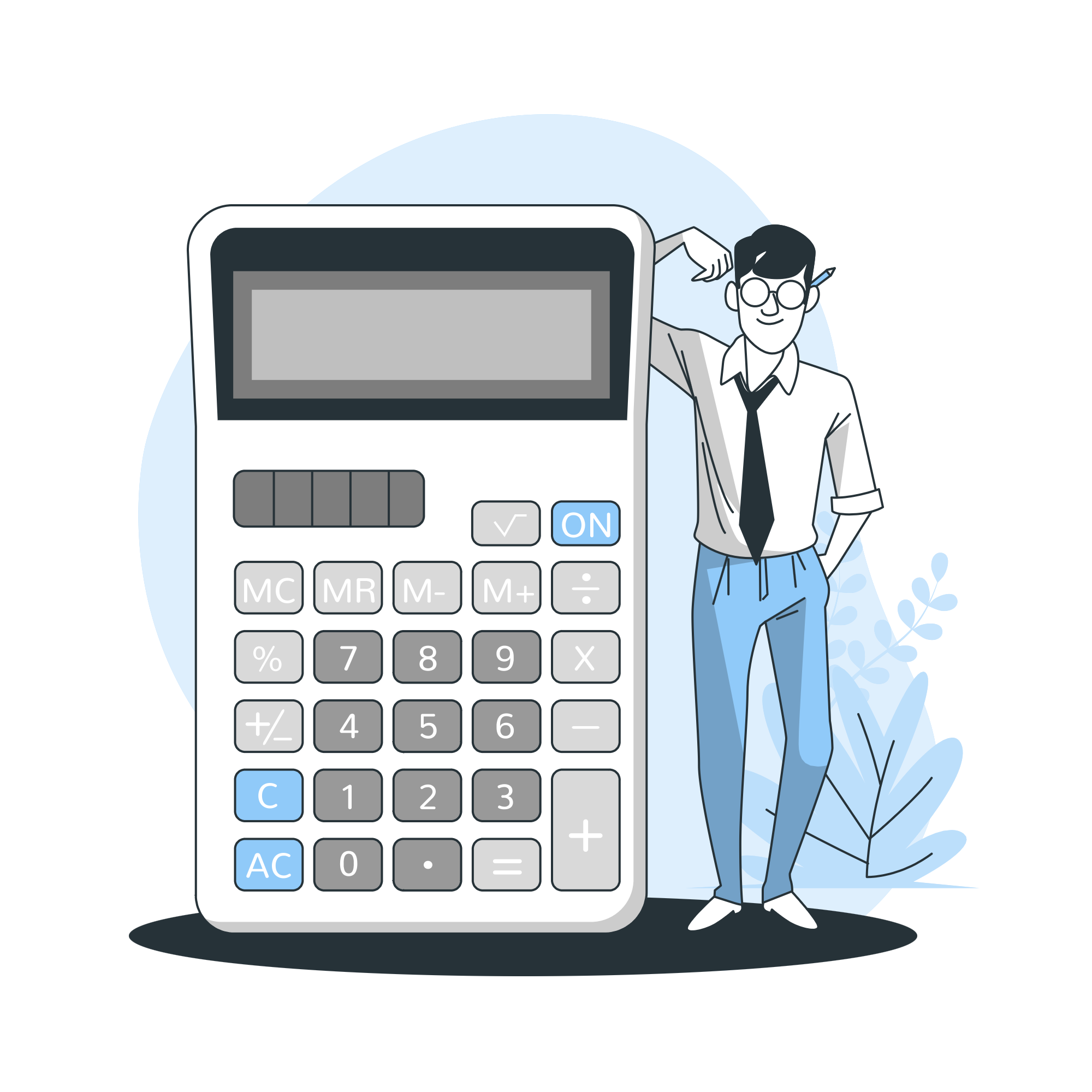 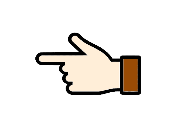 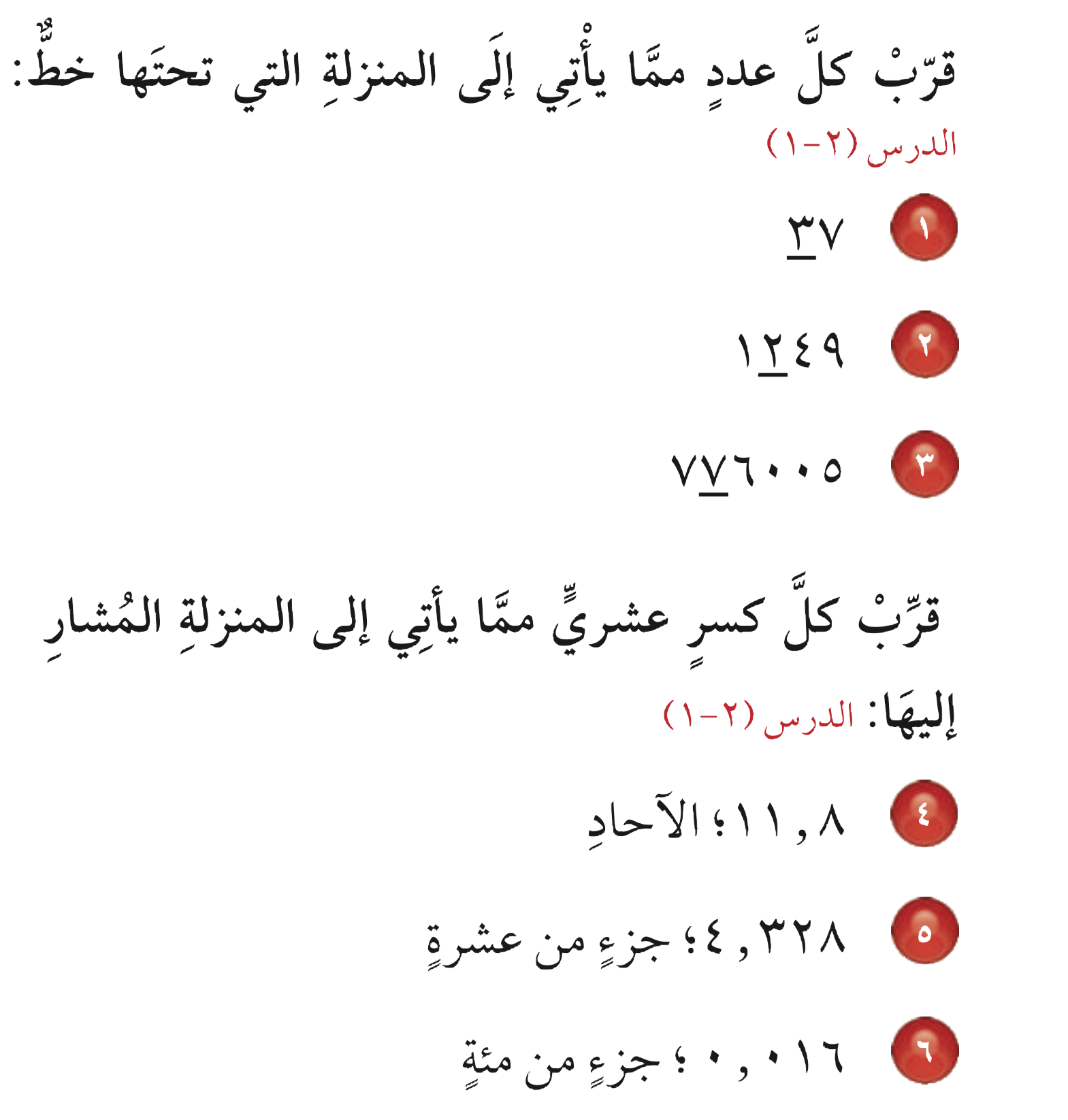 ١٢
٤٫٣
٠٫٠٢
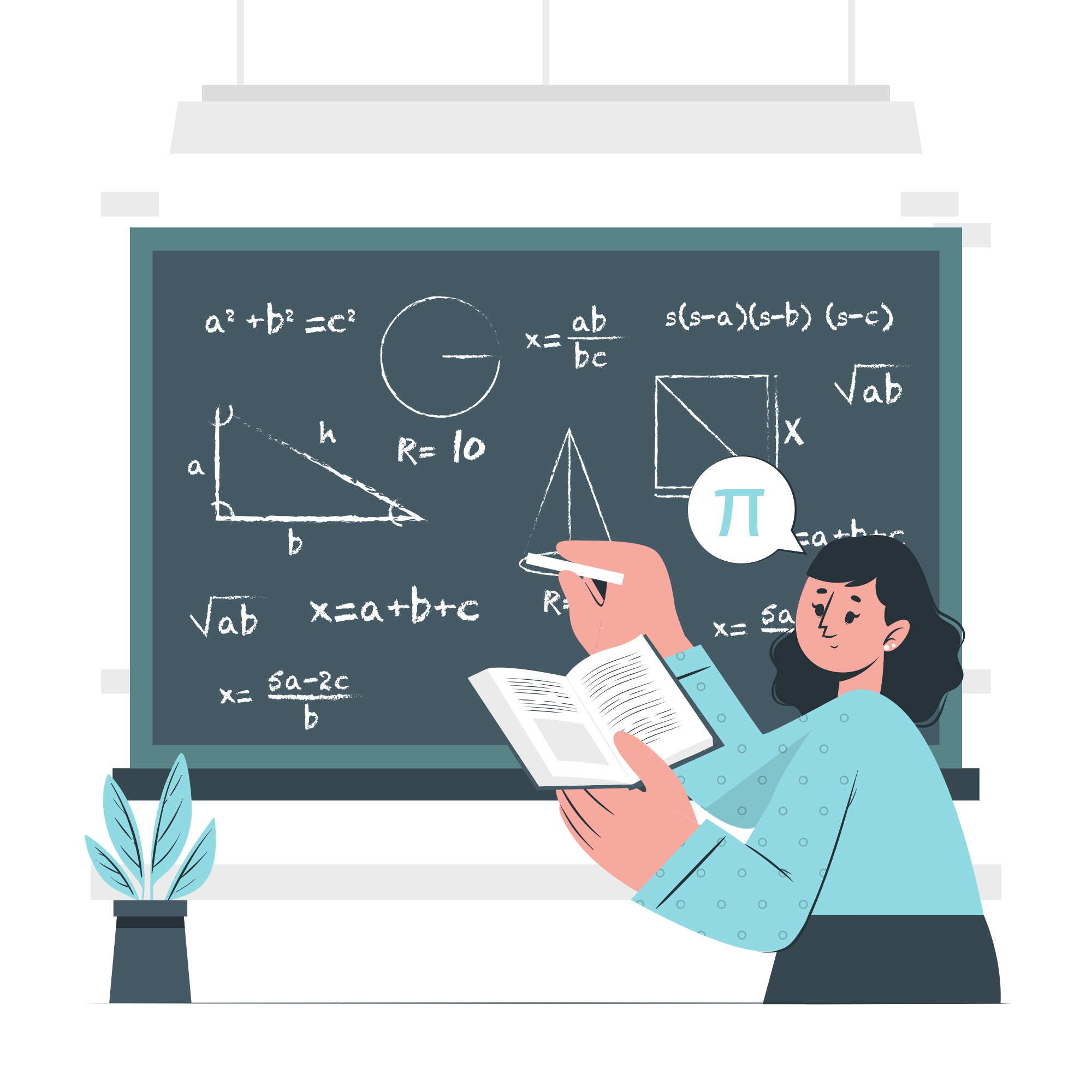 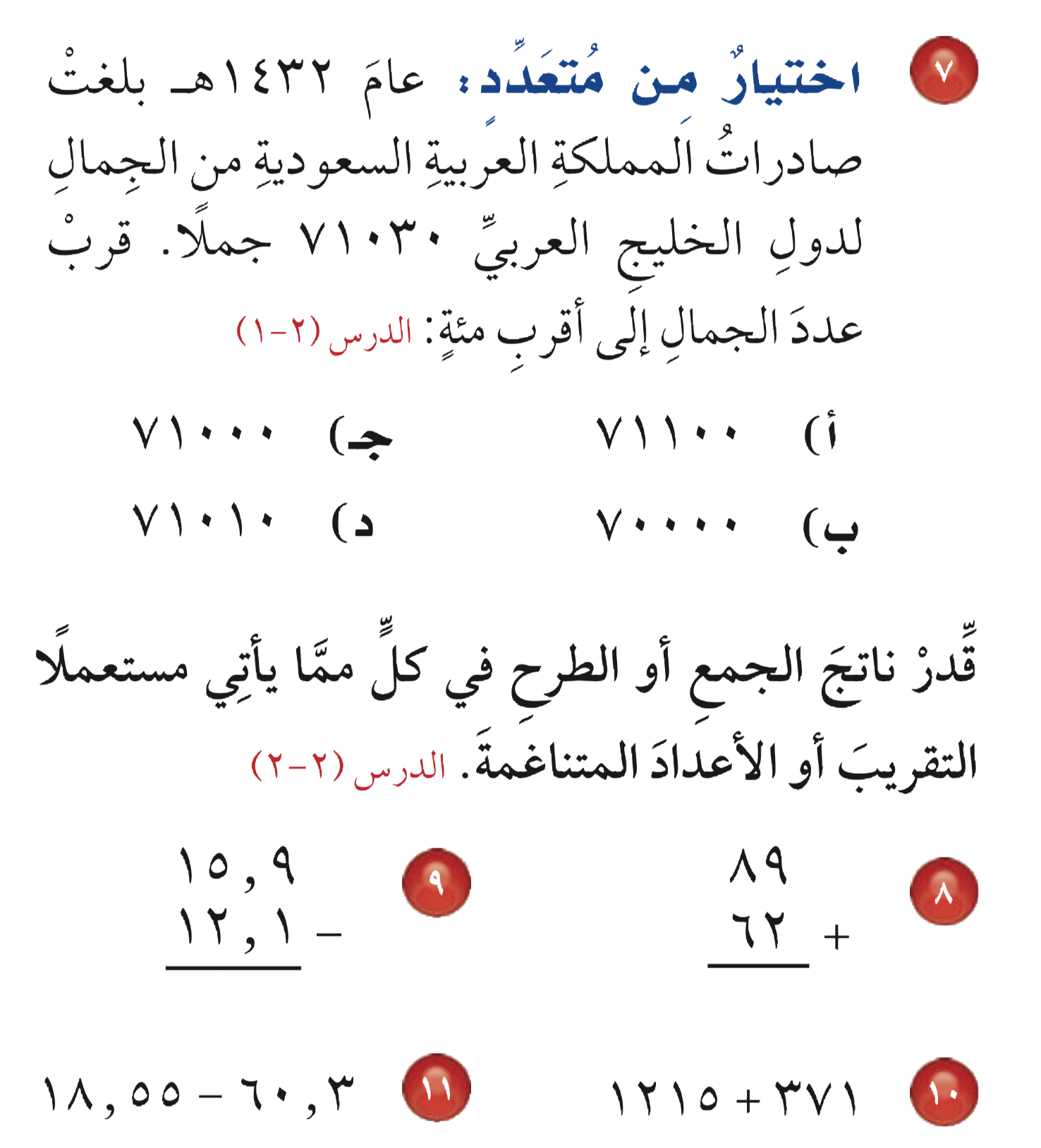 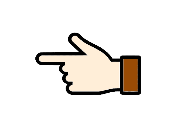 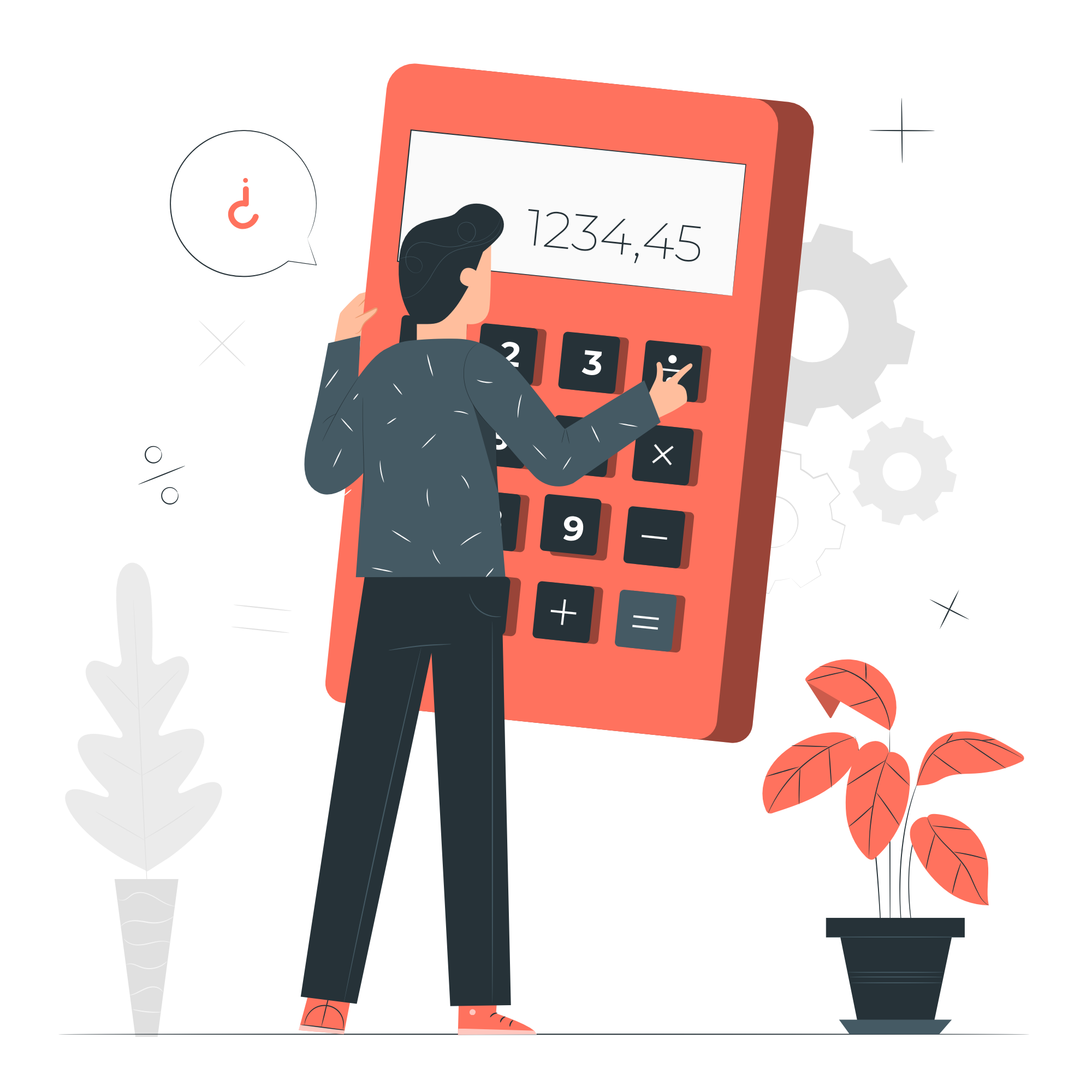 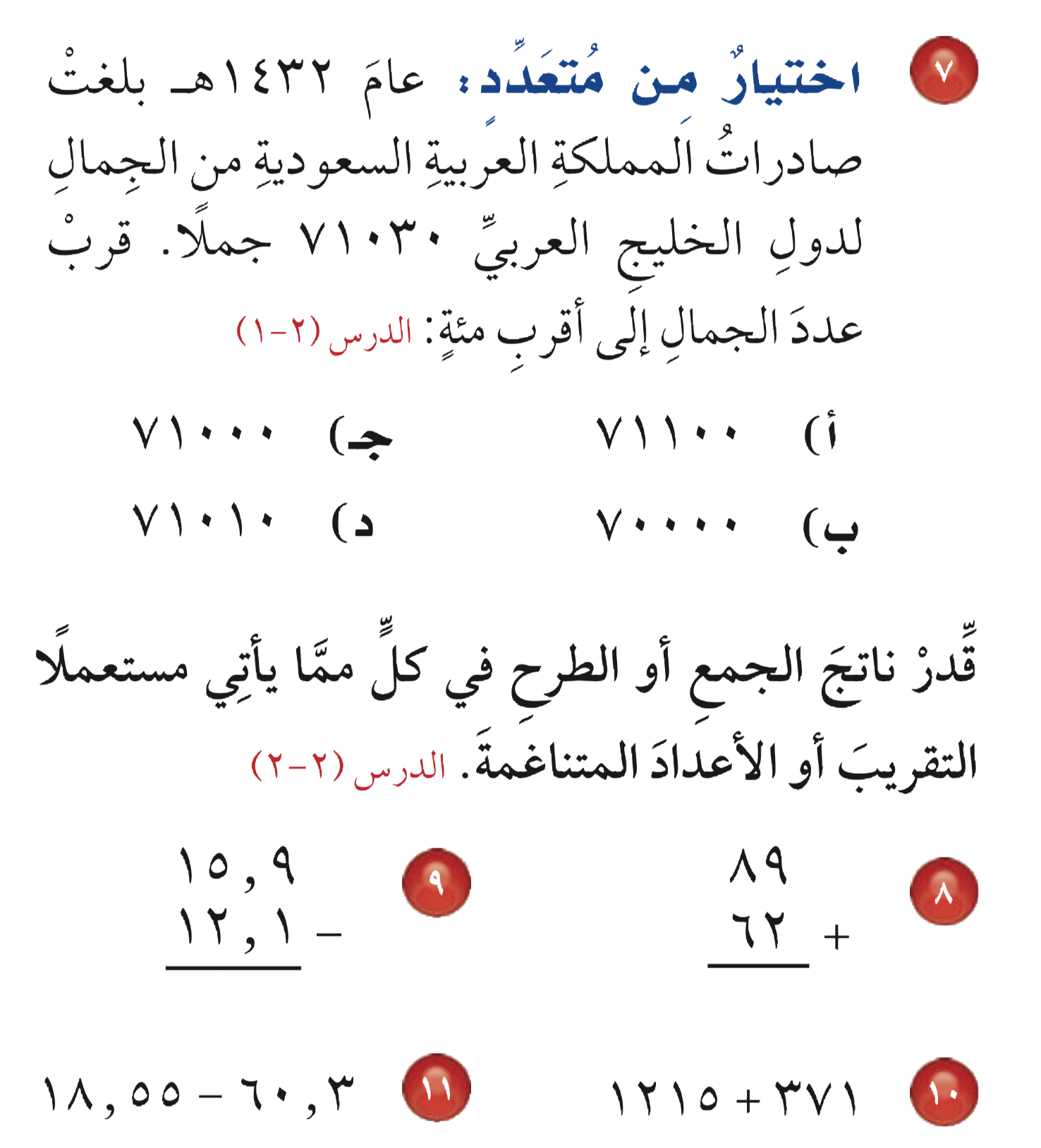 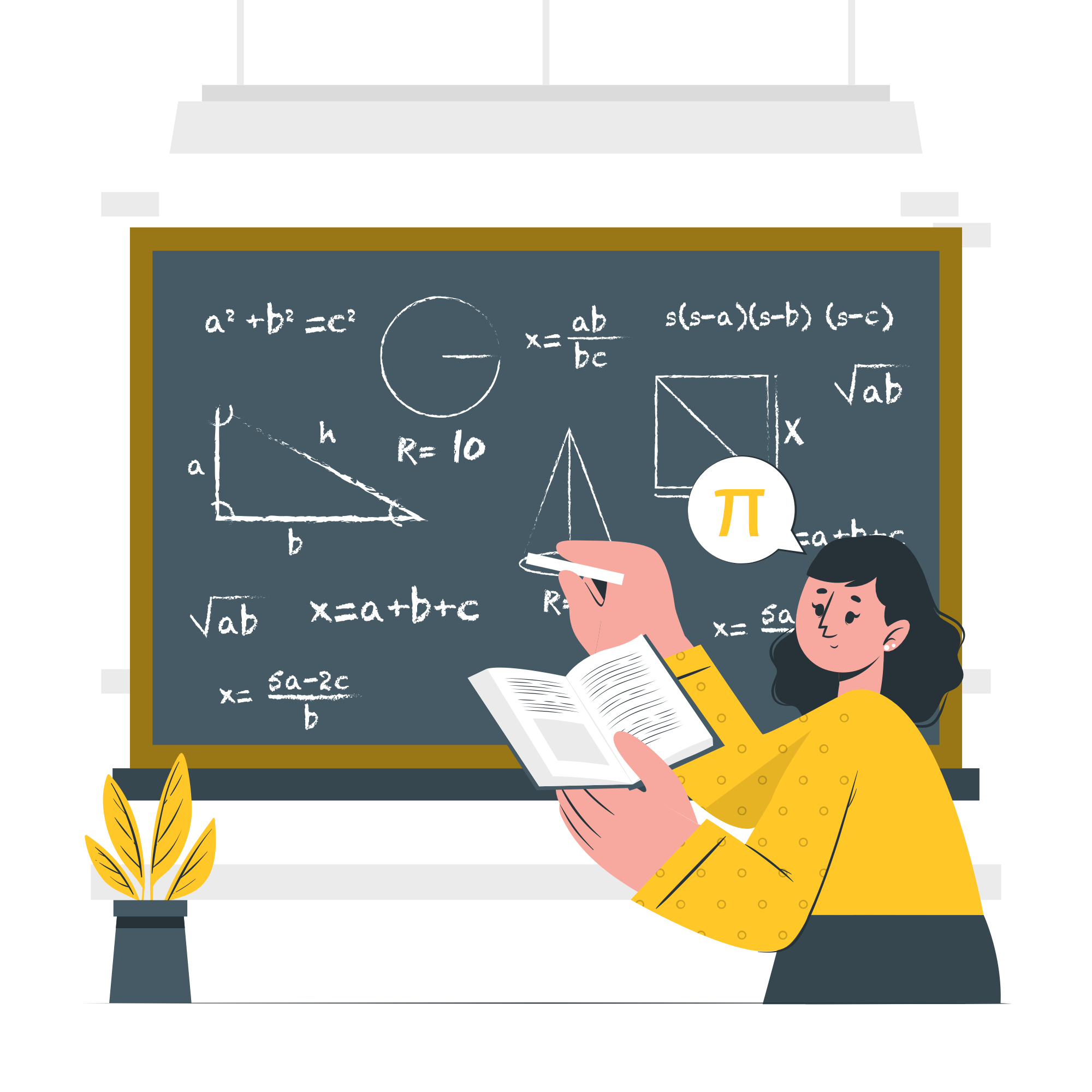 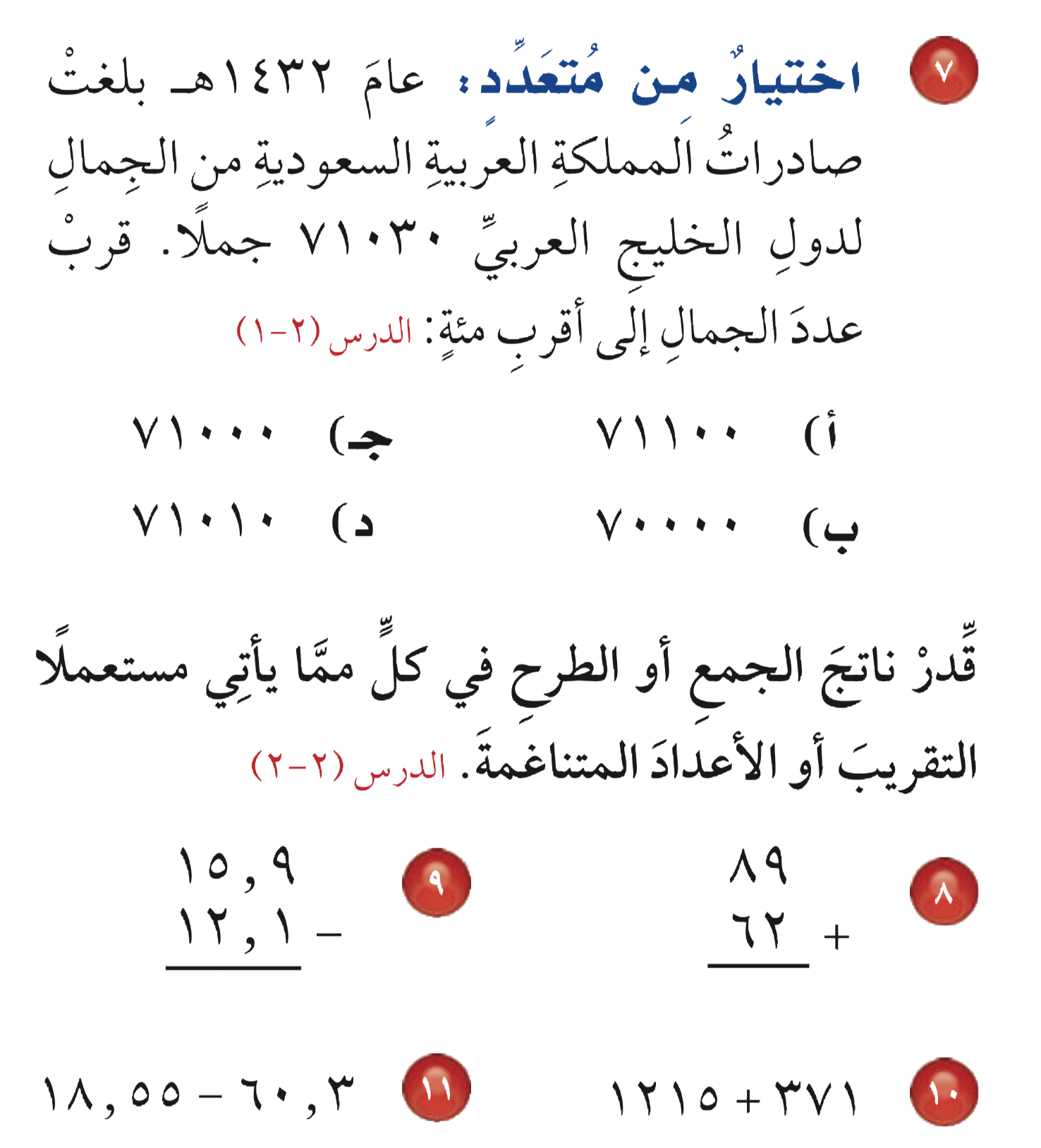 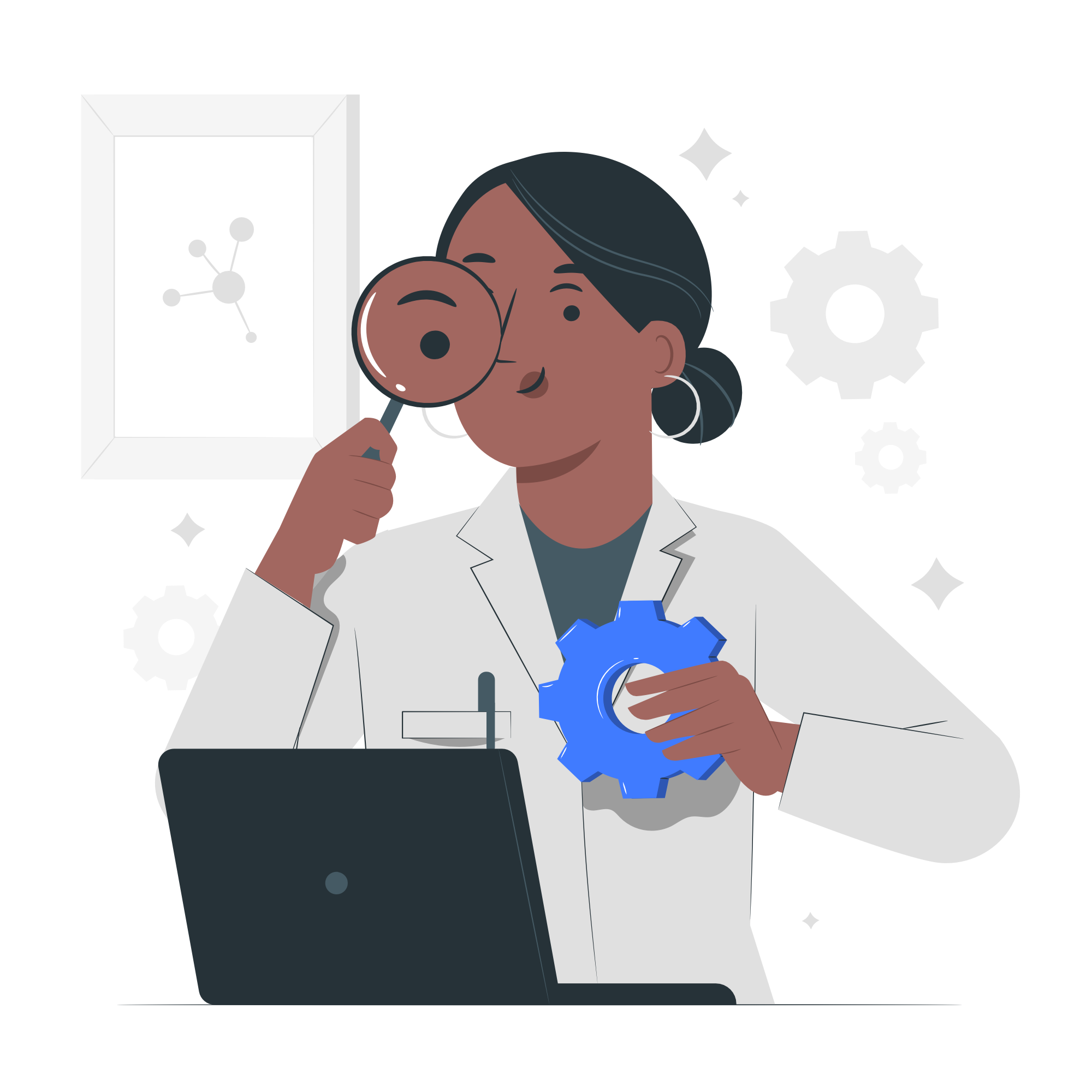 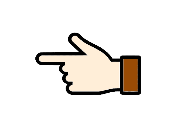 ٩٠
٦٠
١٦
١٢
+
-
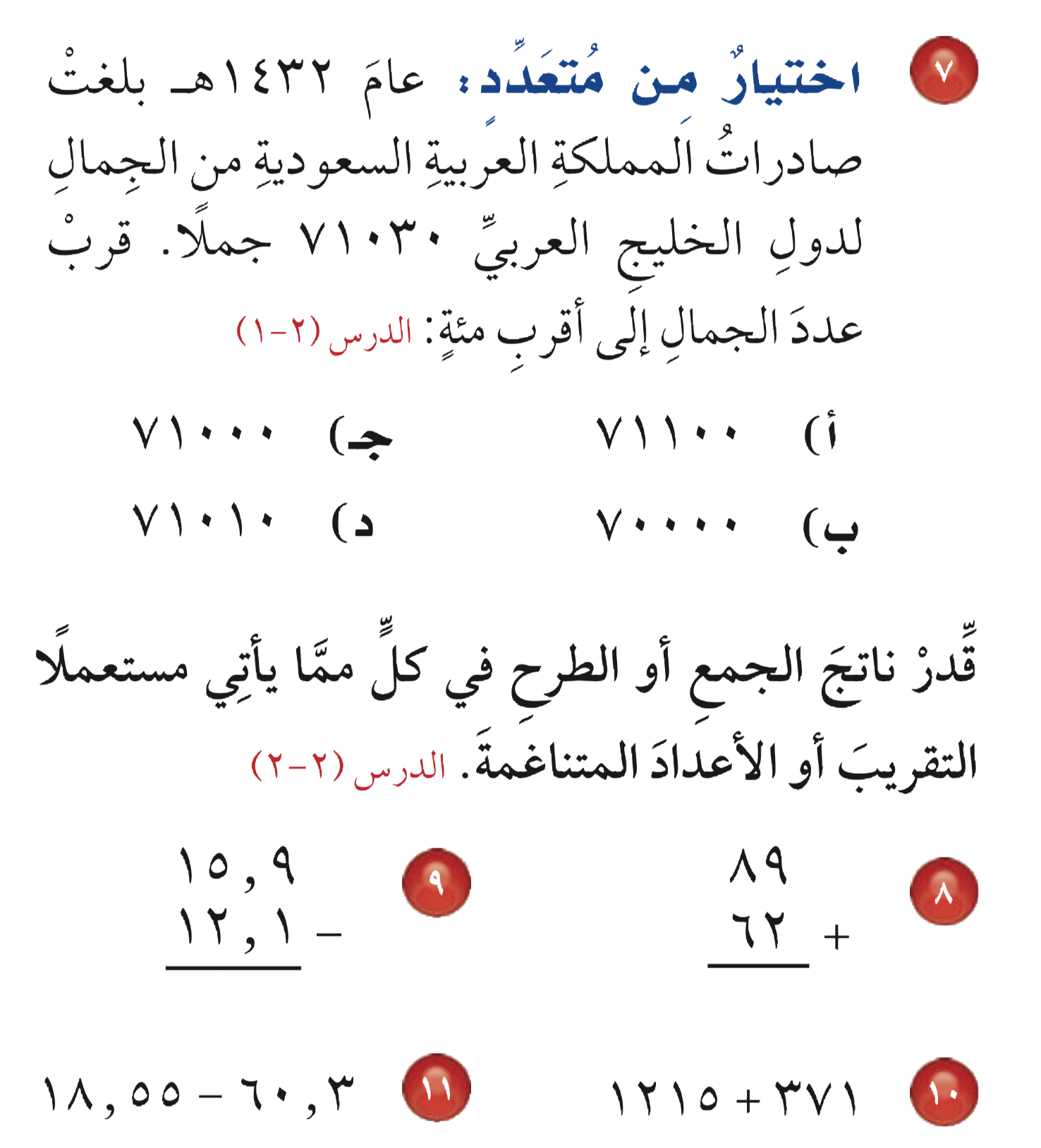 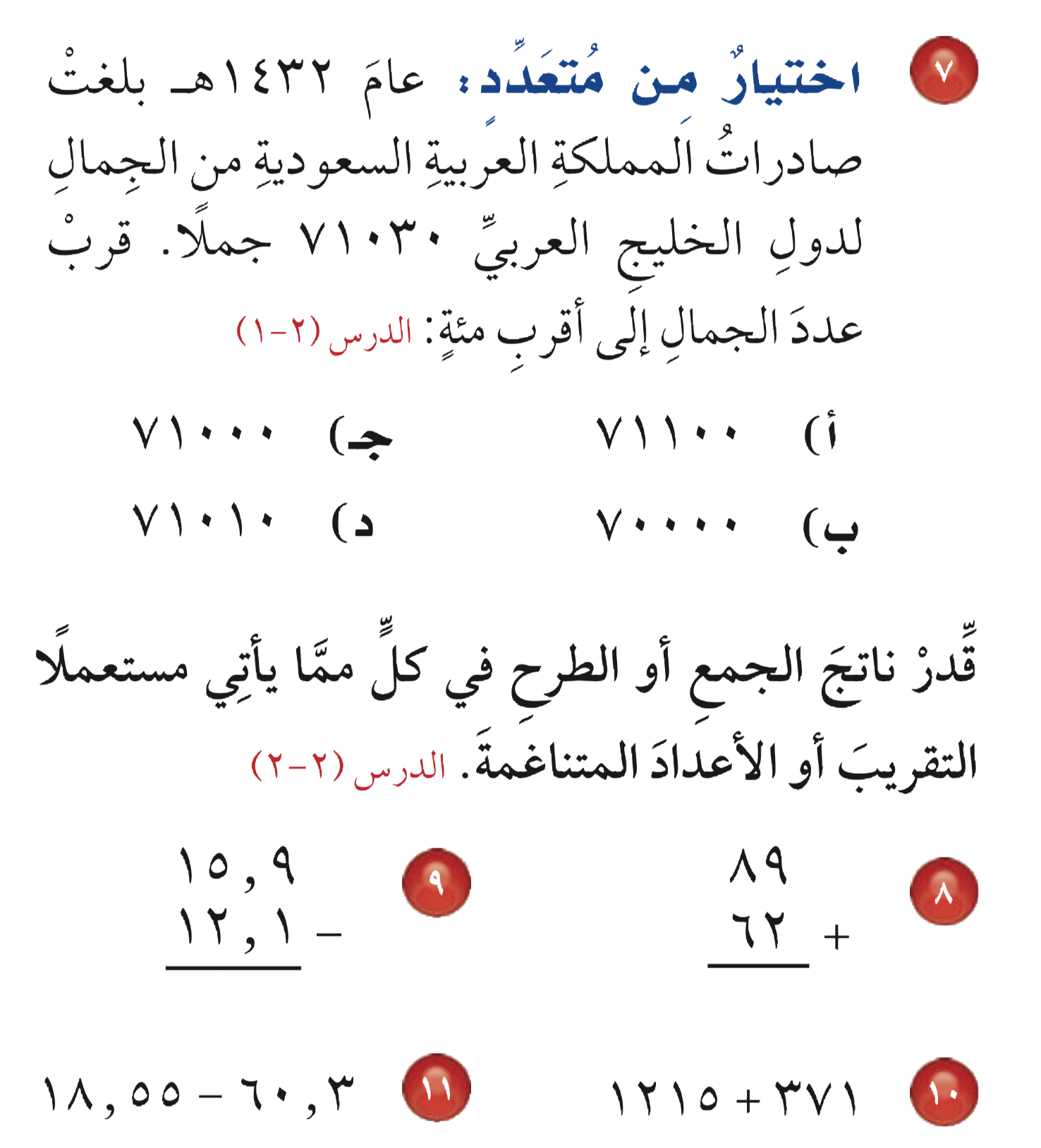 ١٥٠
٤
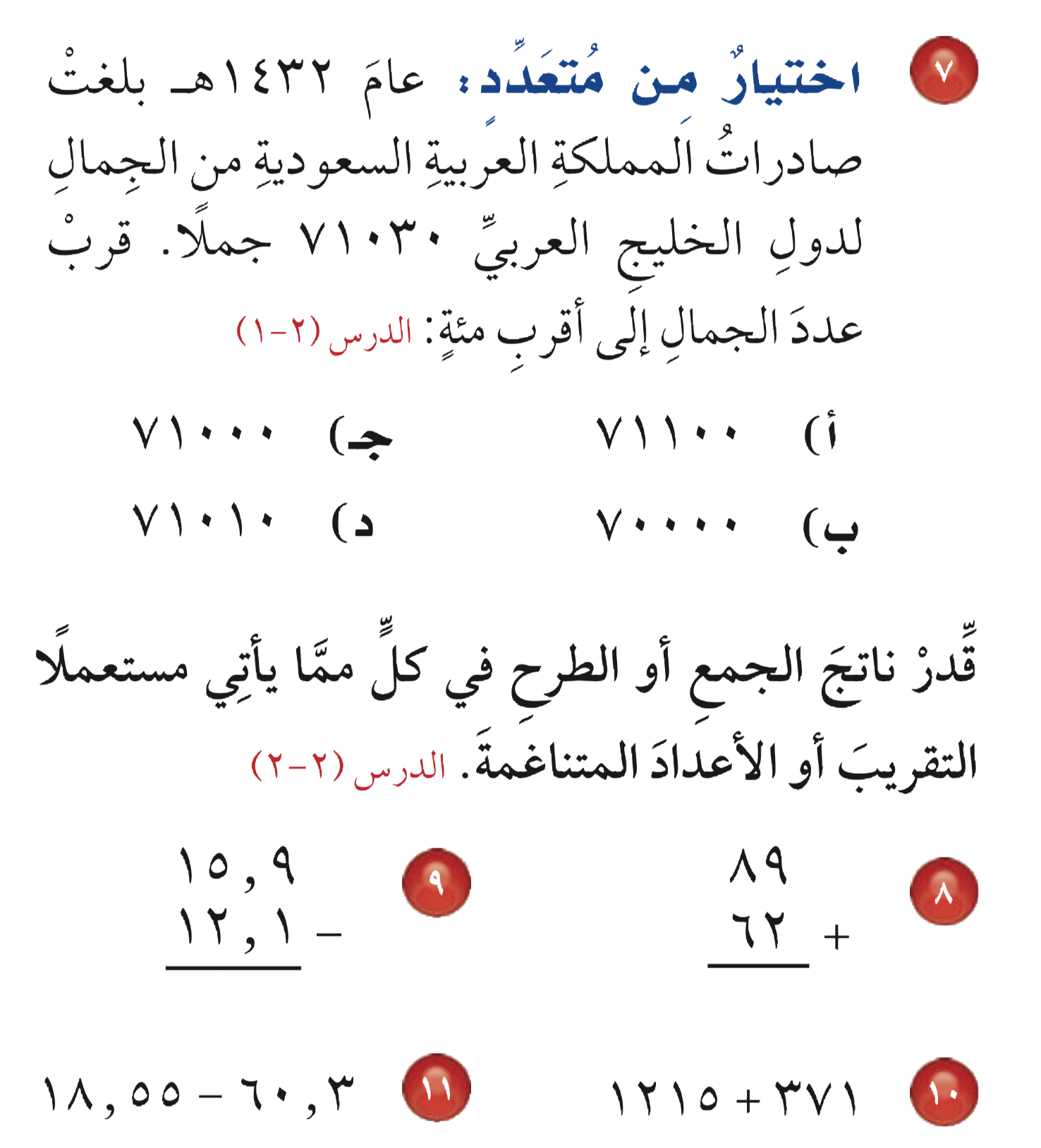 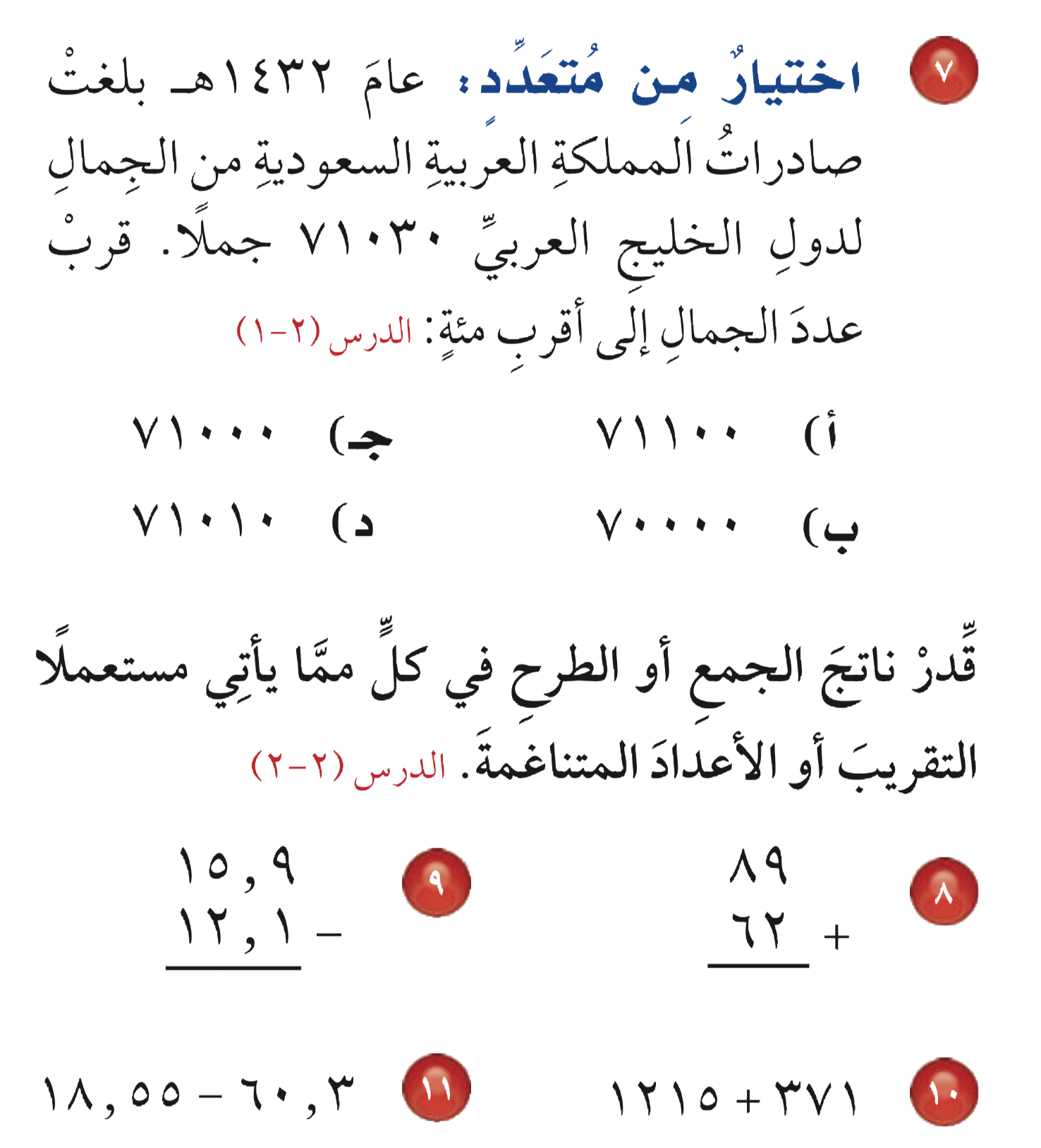 ٤٠٠ + ١٢٠٠ = ١٦٠٠
٦٠ - ٢٠ = ٤٠
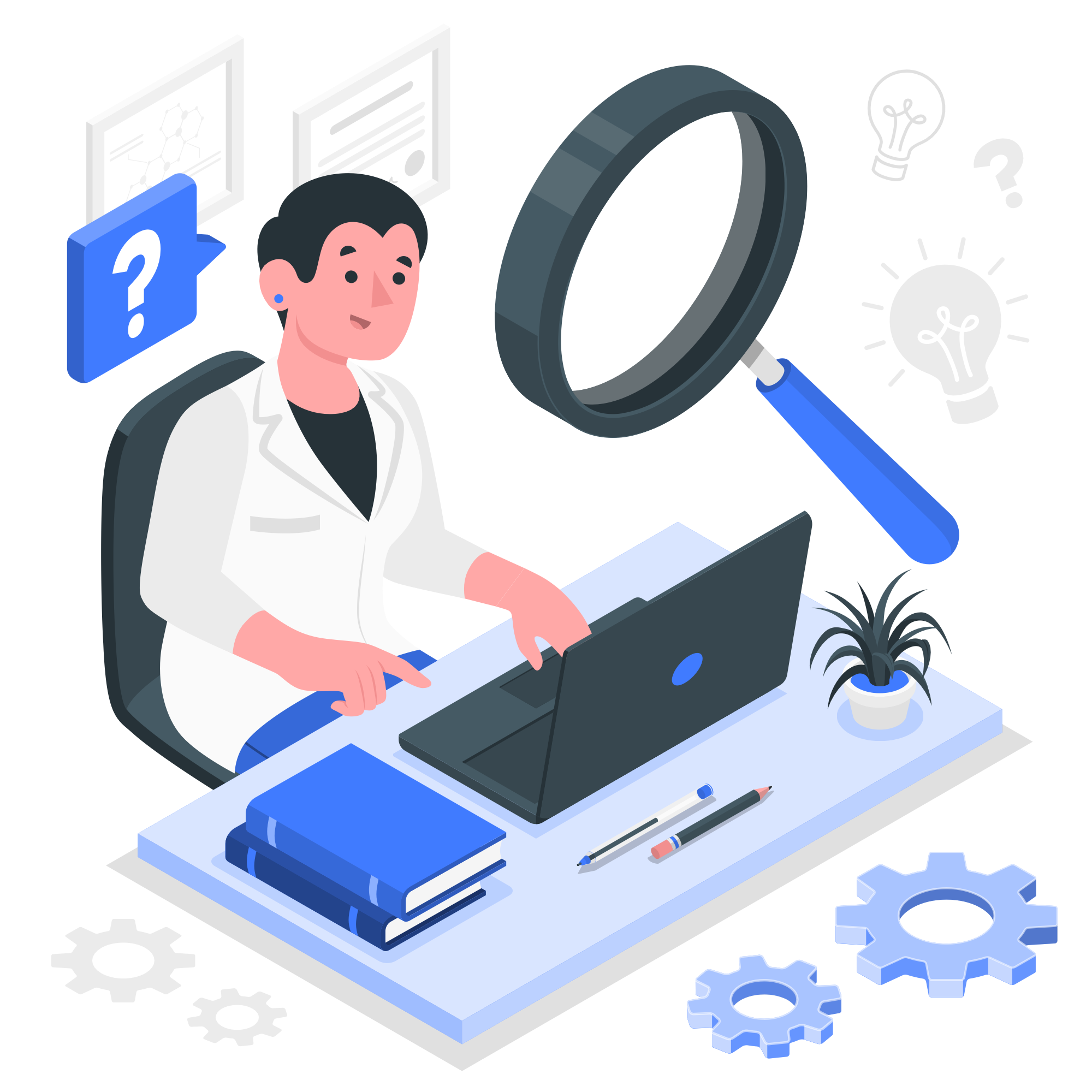 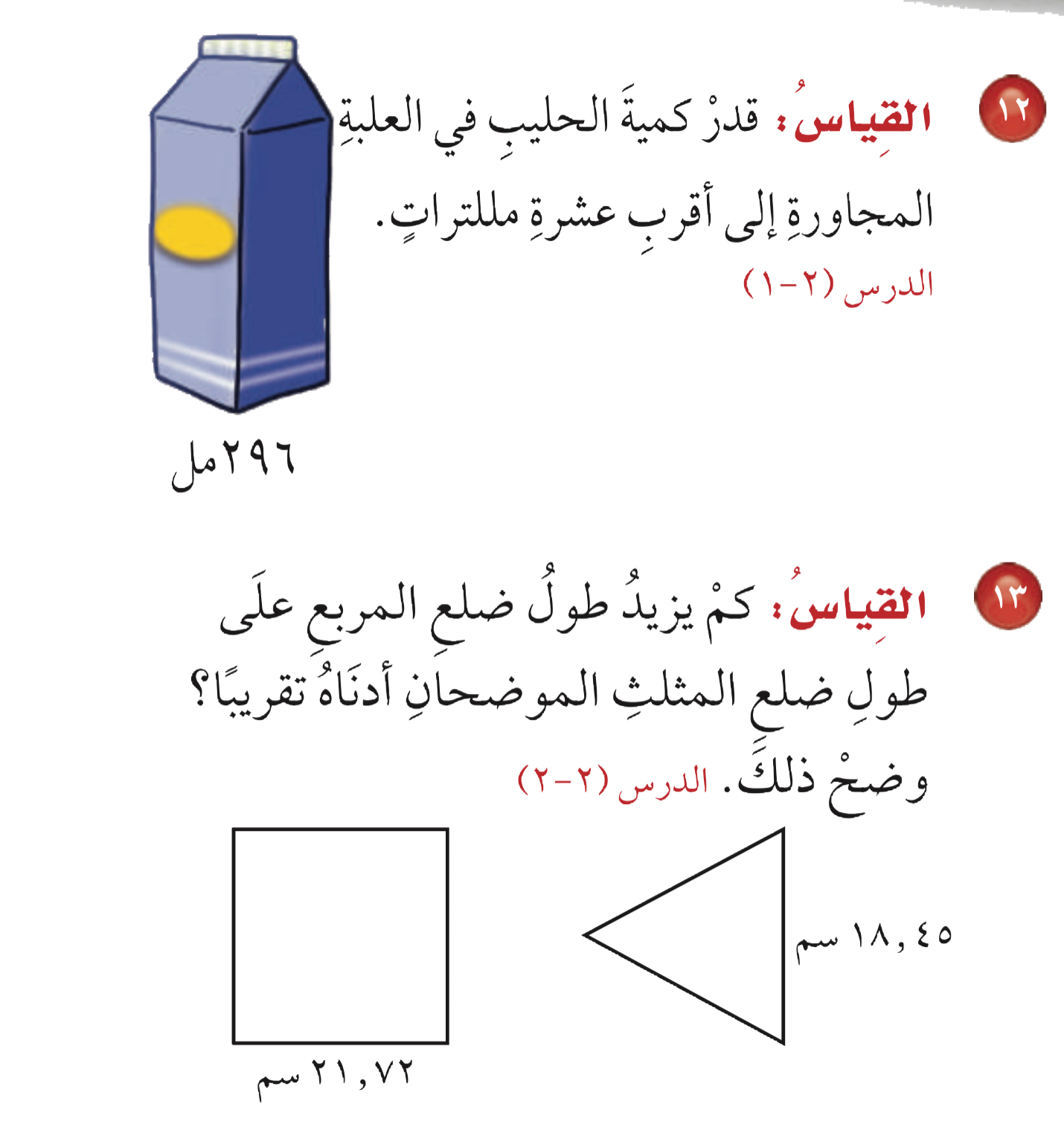 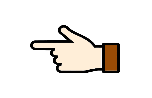 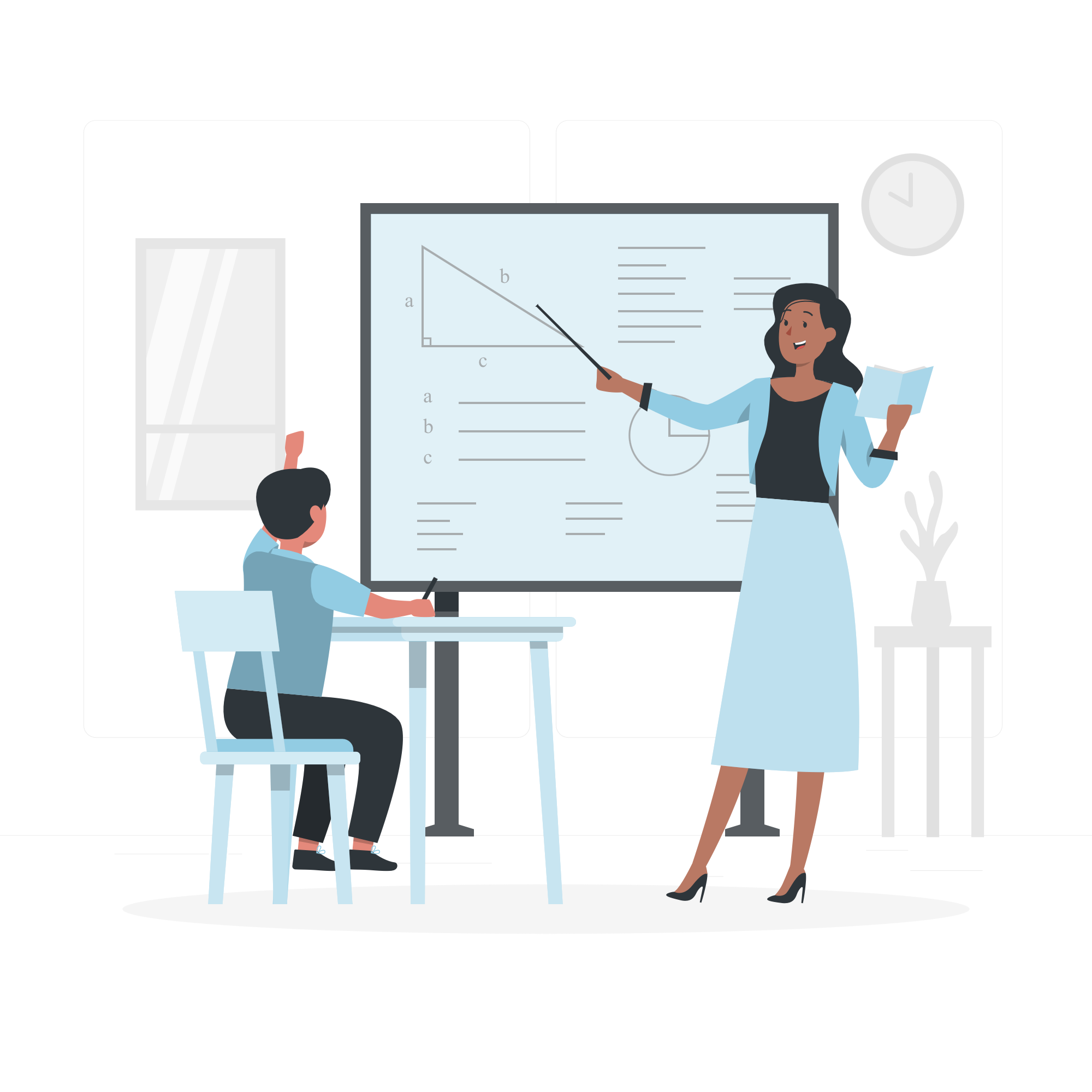 ٦ ٩ ٢
١
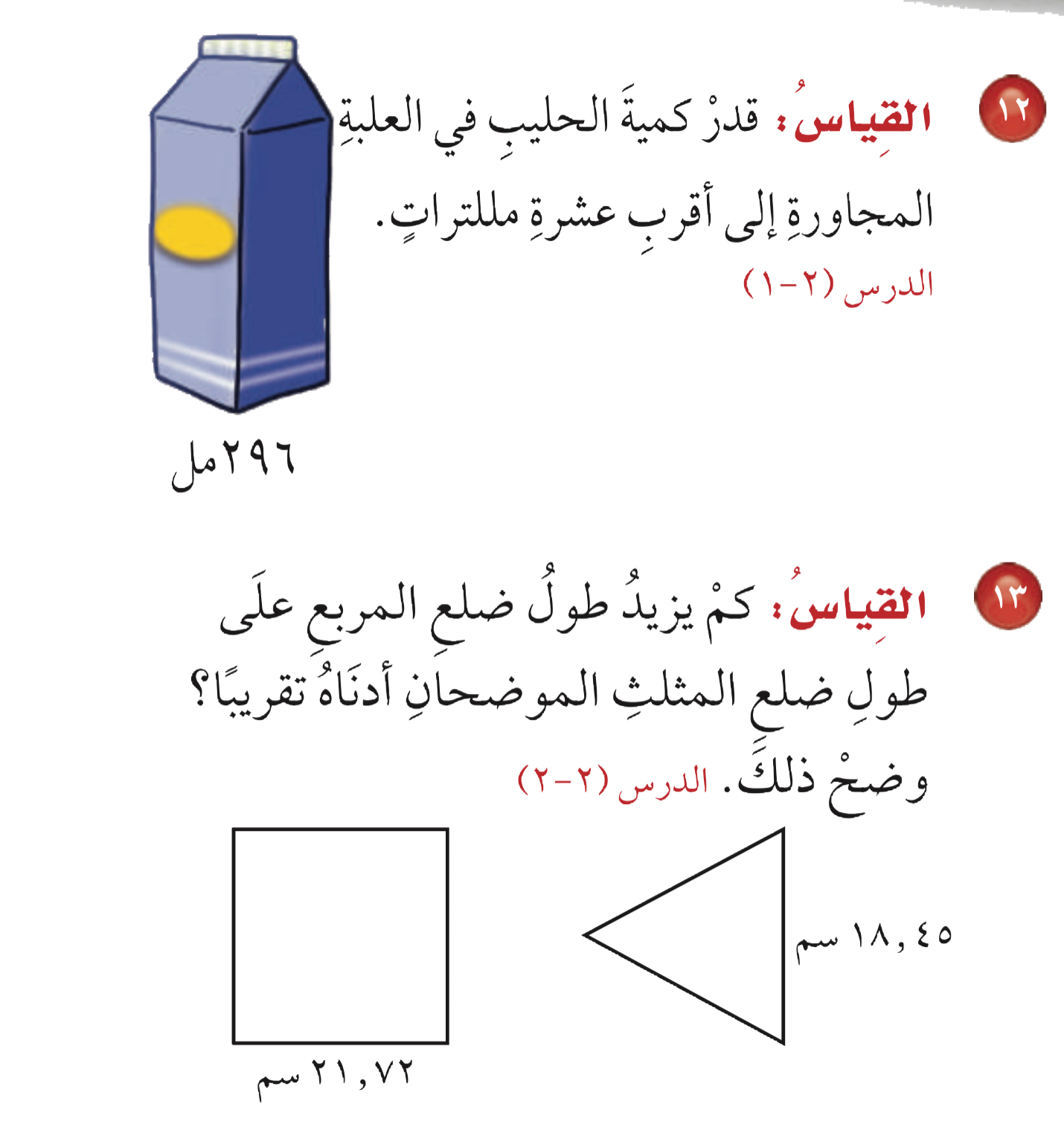 ٣٠٠ ملل
≈
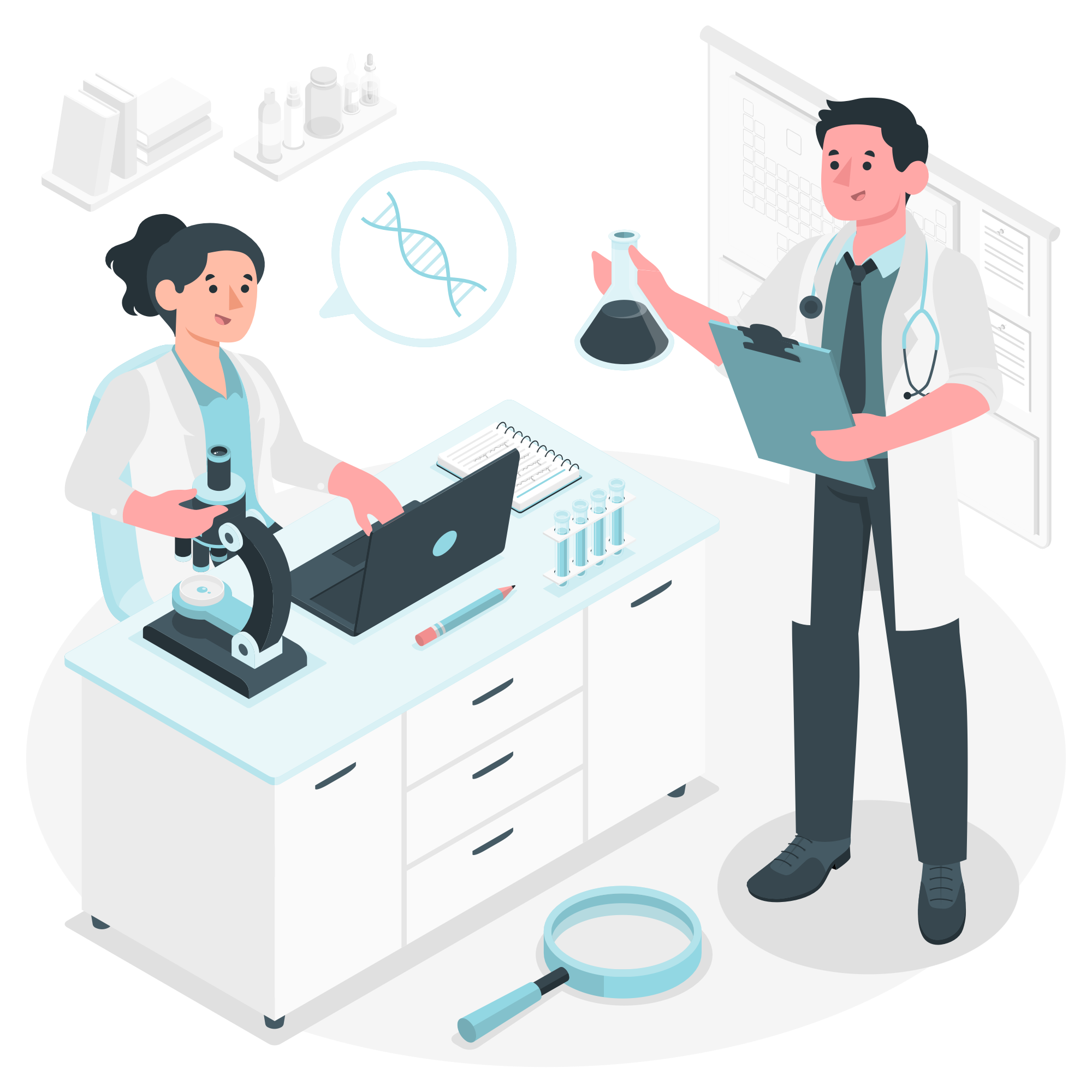 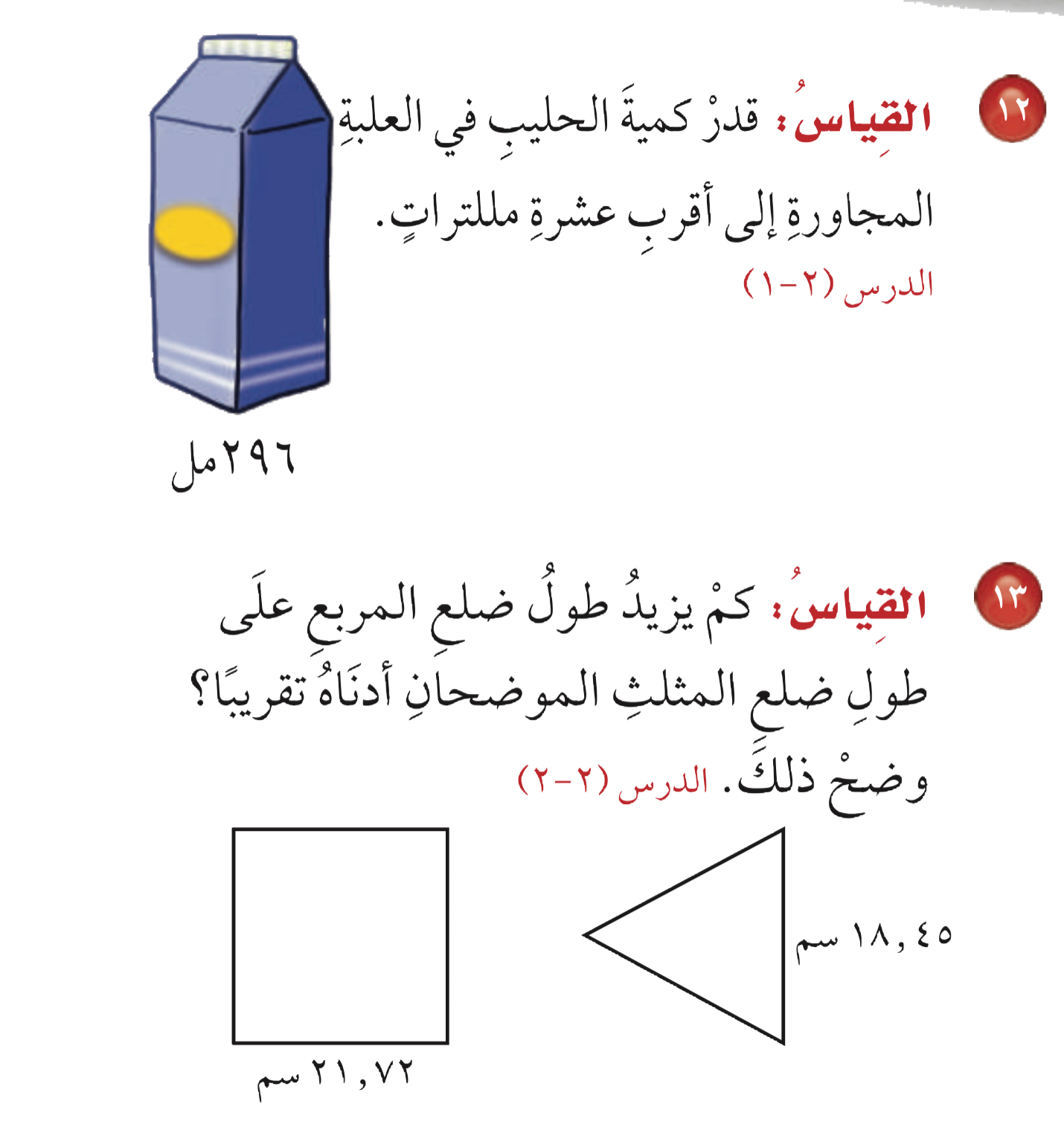 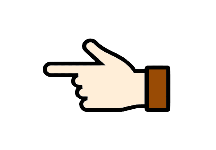 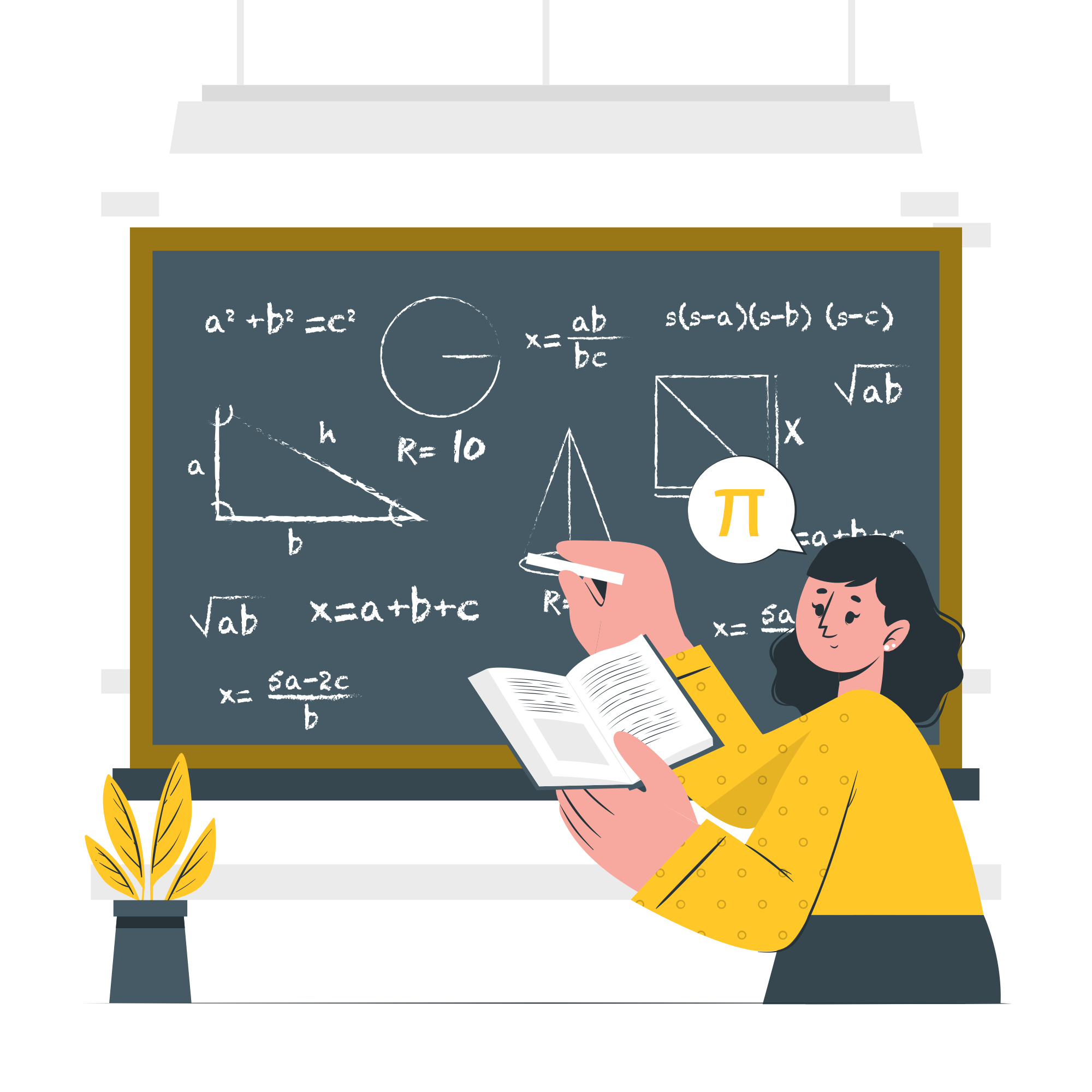 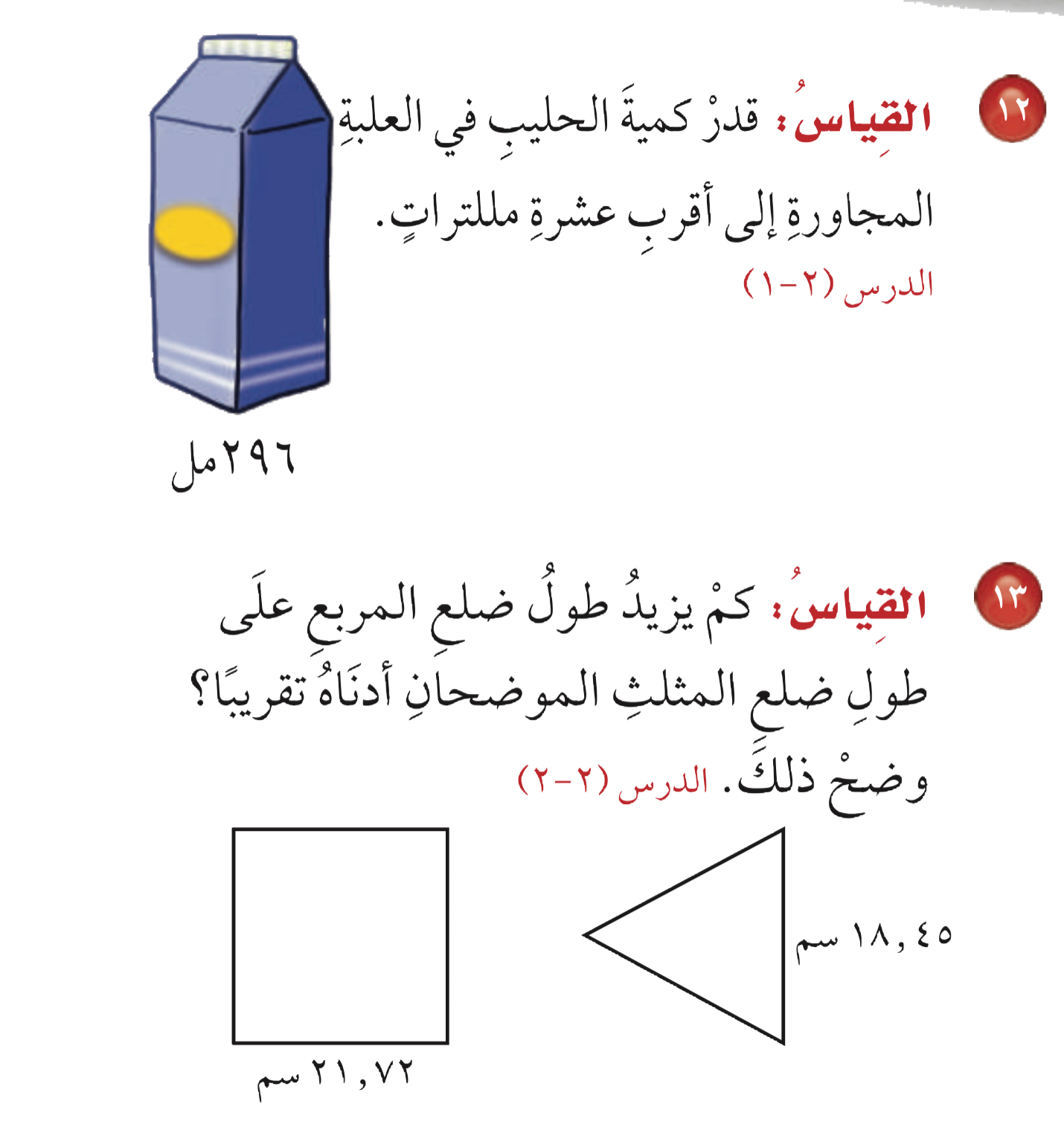 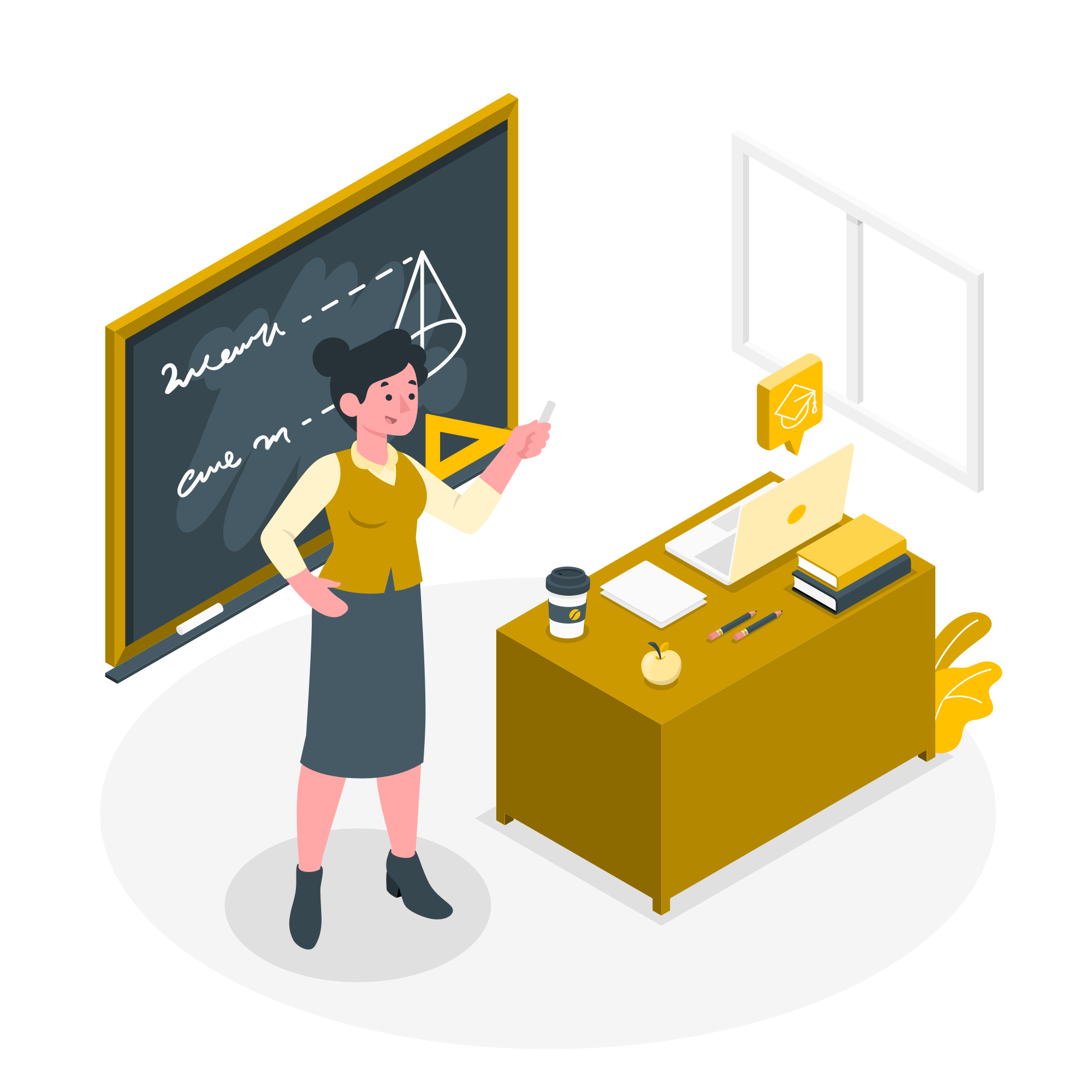 ٢١٫٧٢ - ١٨٫٤٥ = ٢٢ - ١٨ = ٤ سم
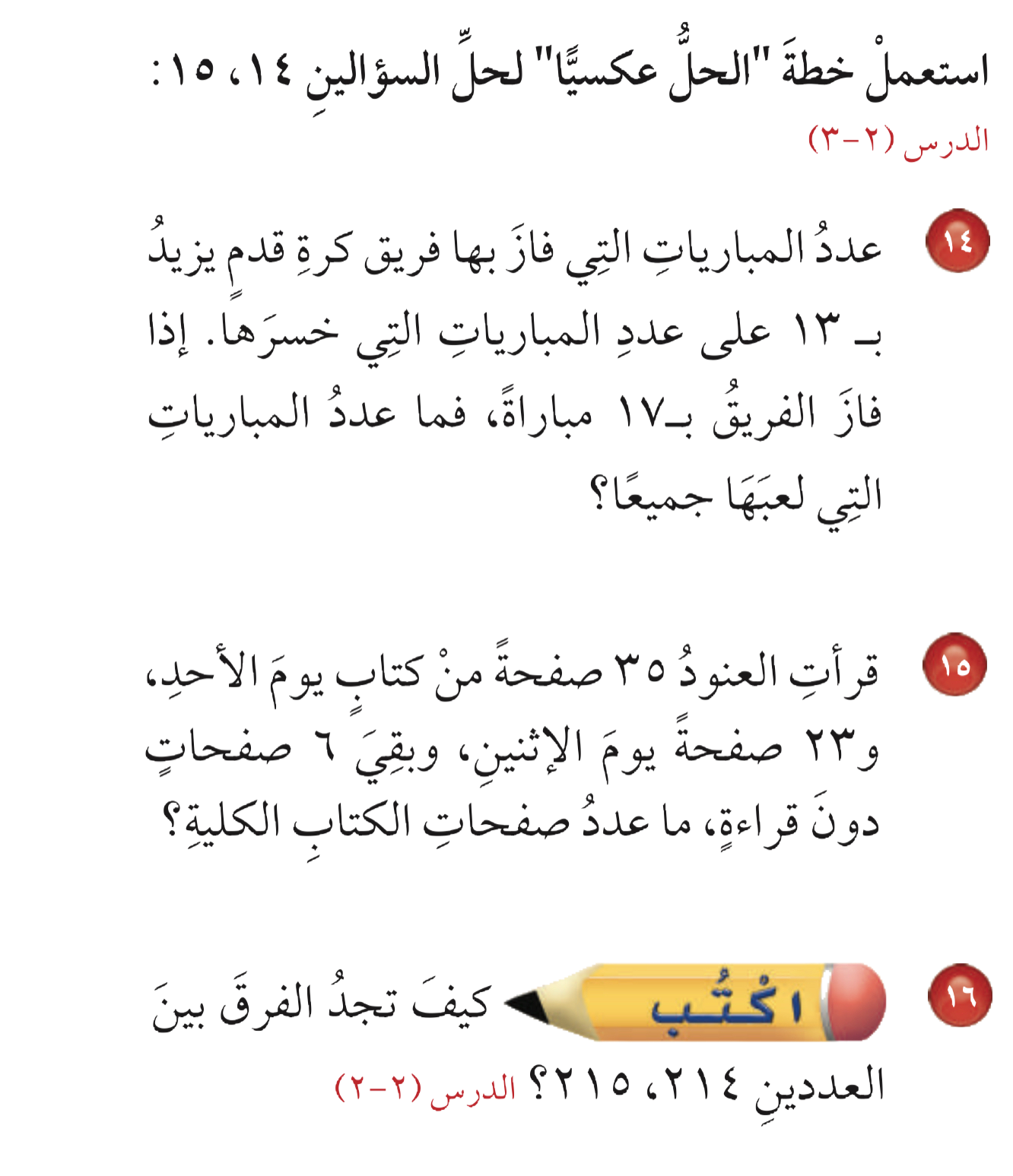 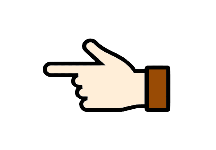 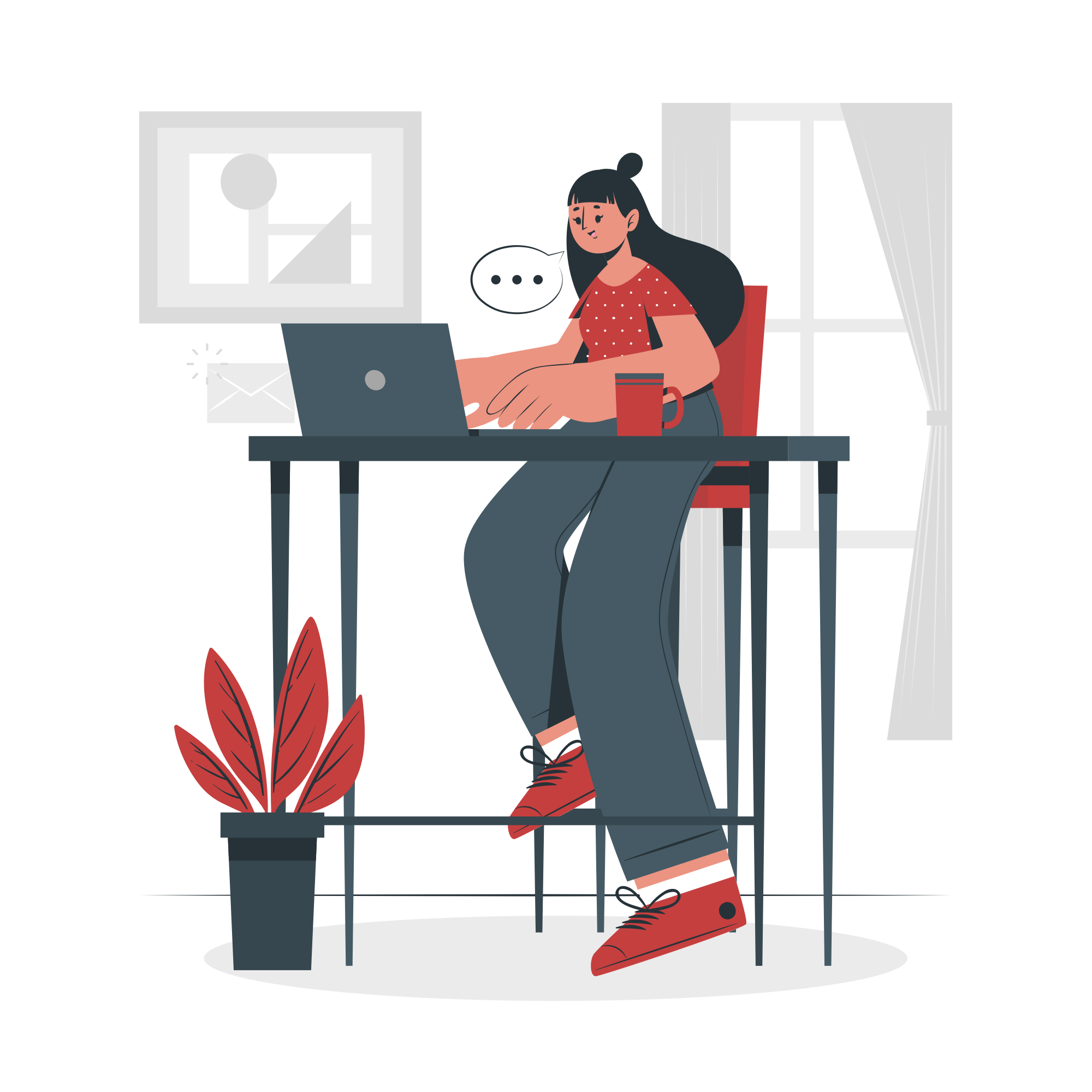 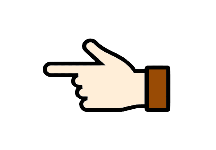 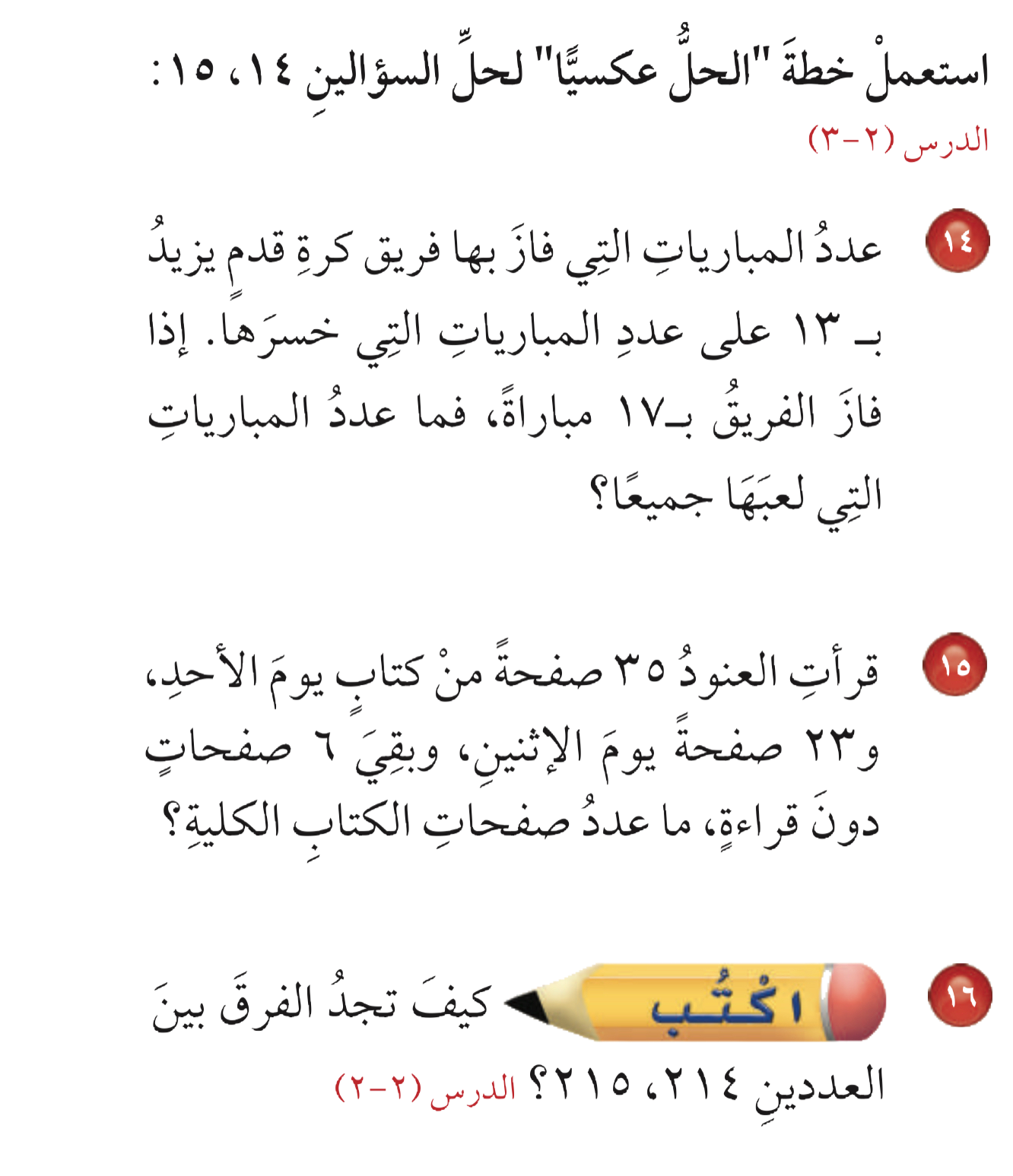 بما أن عدد المباريات التي فاز بها = ١٧ مبارة 
إذاً عدد المباريات التي خسرها = ١٧ -١٣ = ٤ مباريات
عدد المباريات التي لعبها = ١٧ + ٤ = ٢١ مبارة
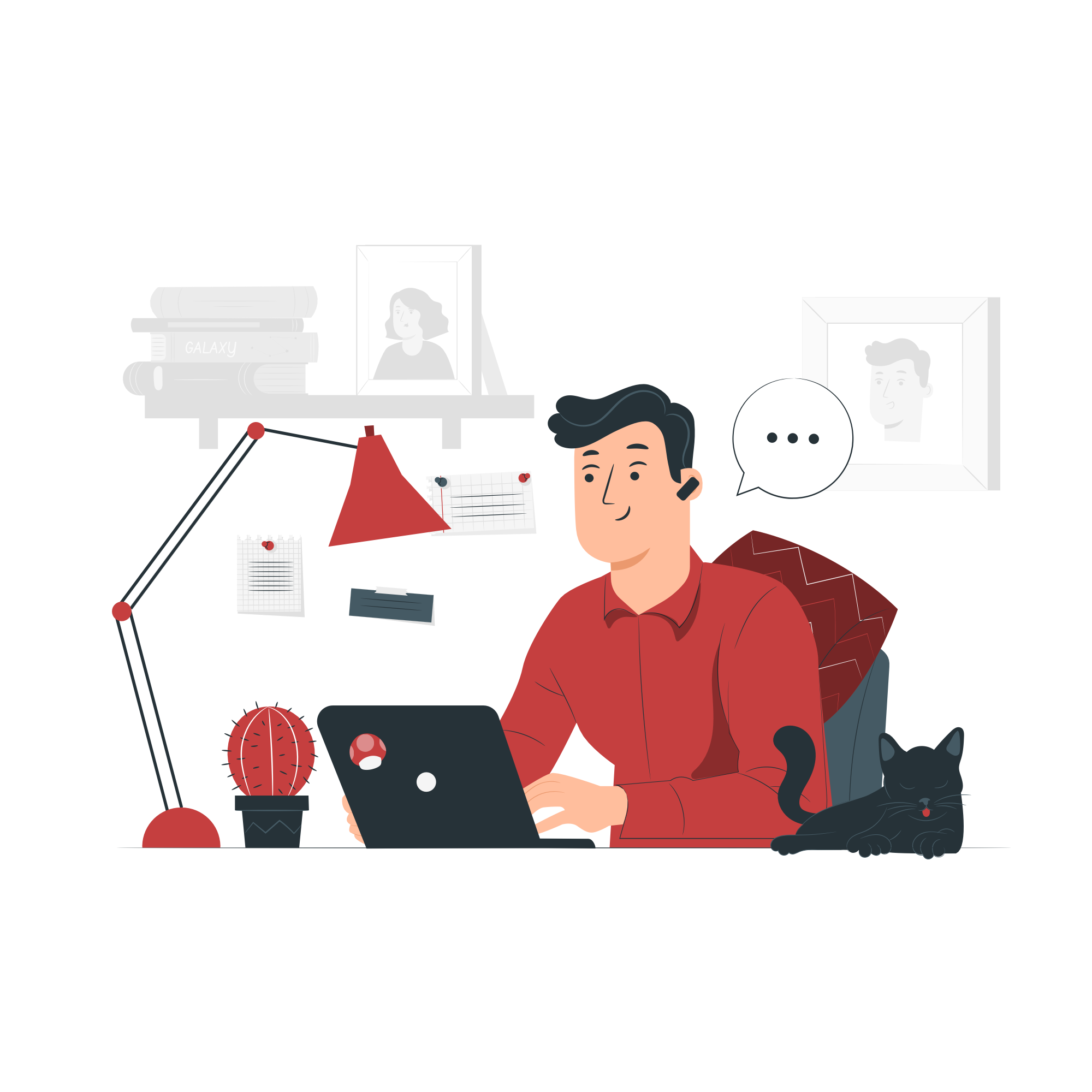 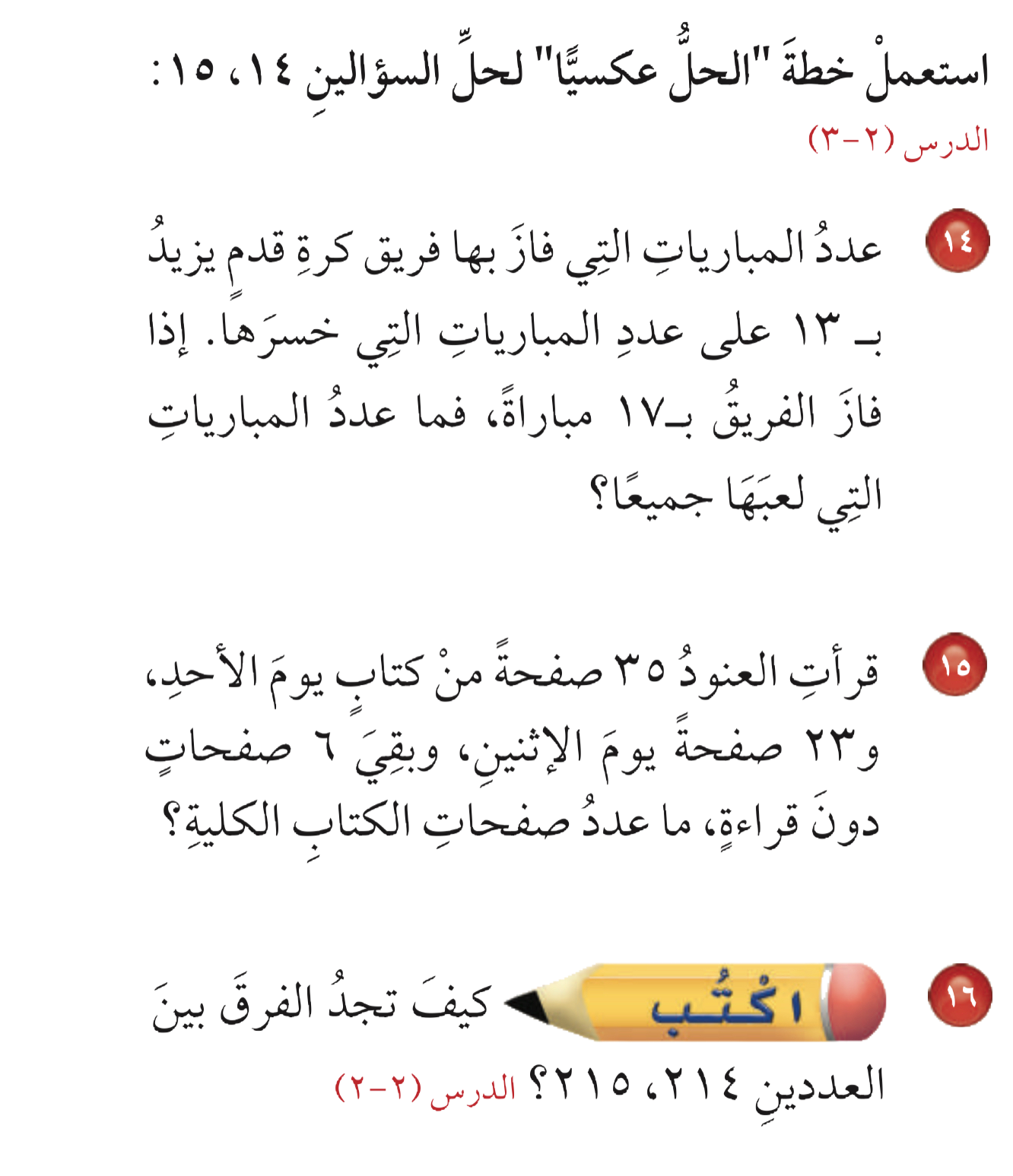 عدد الصفحات التي قرأتها يومي الأحد والاثنين = ٣٥ + ٢٣ = ٥٨ صفحة 
إذاً عدد الصفحات الكلي =  ٥٨ + ٦ = ٦٤ صفحة
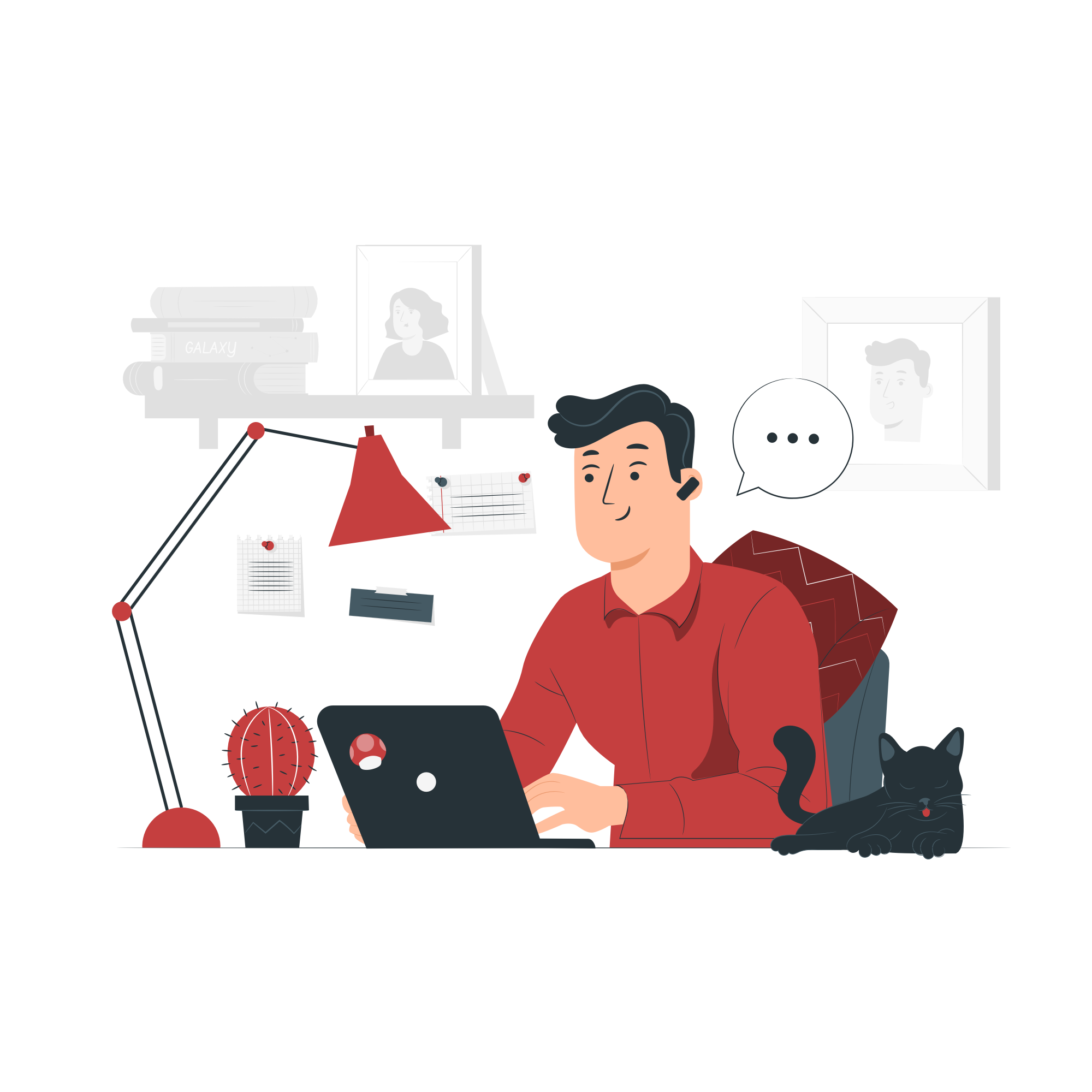 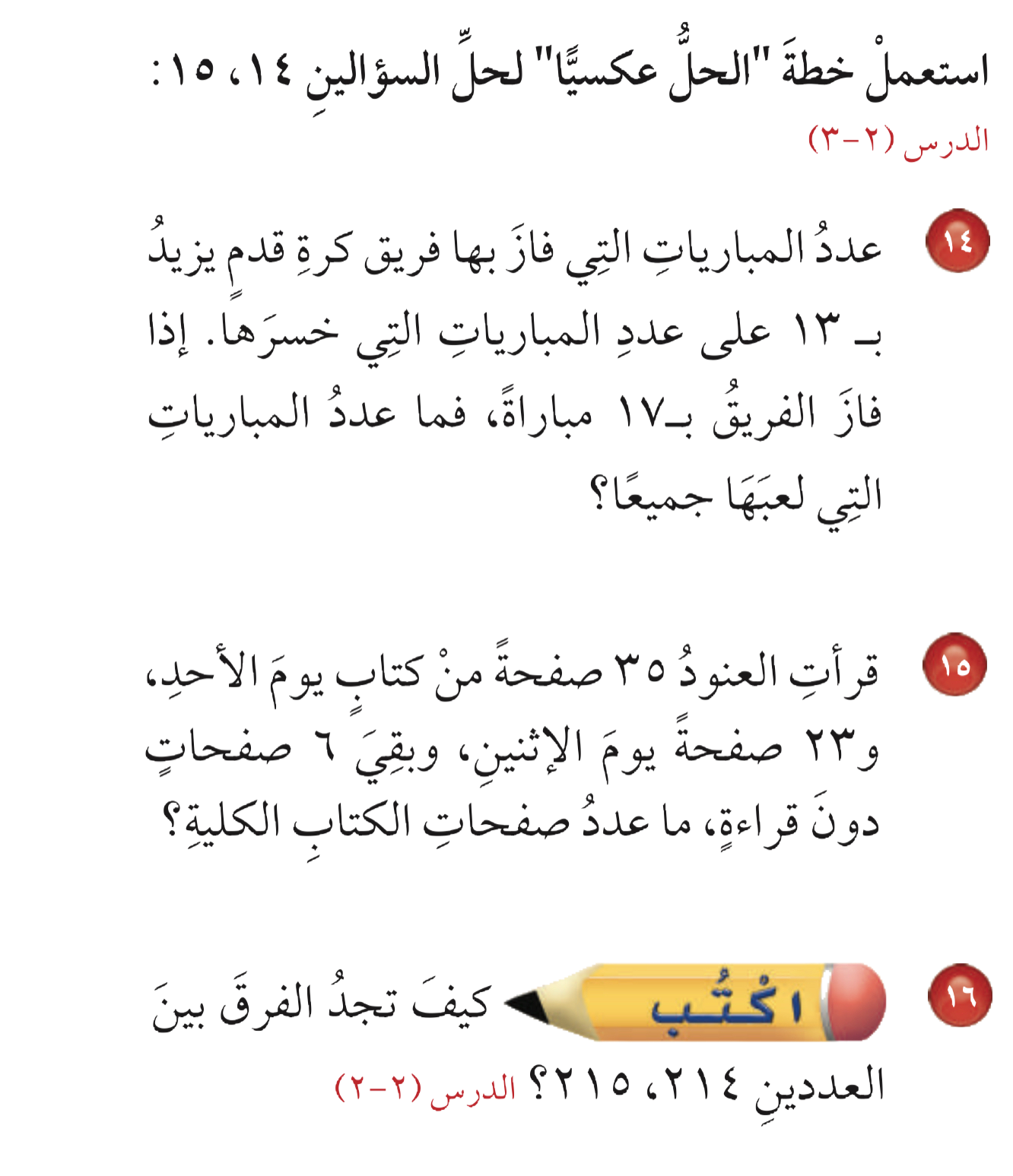 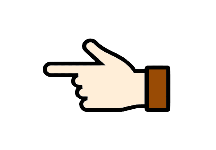 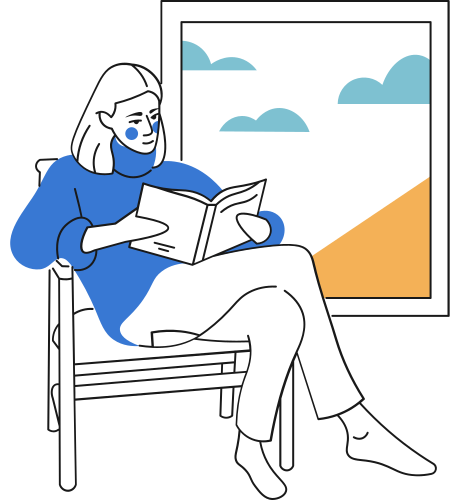 ٢١٥
٢١٤
+
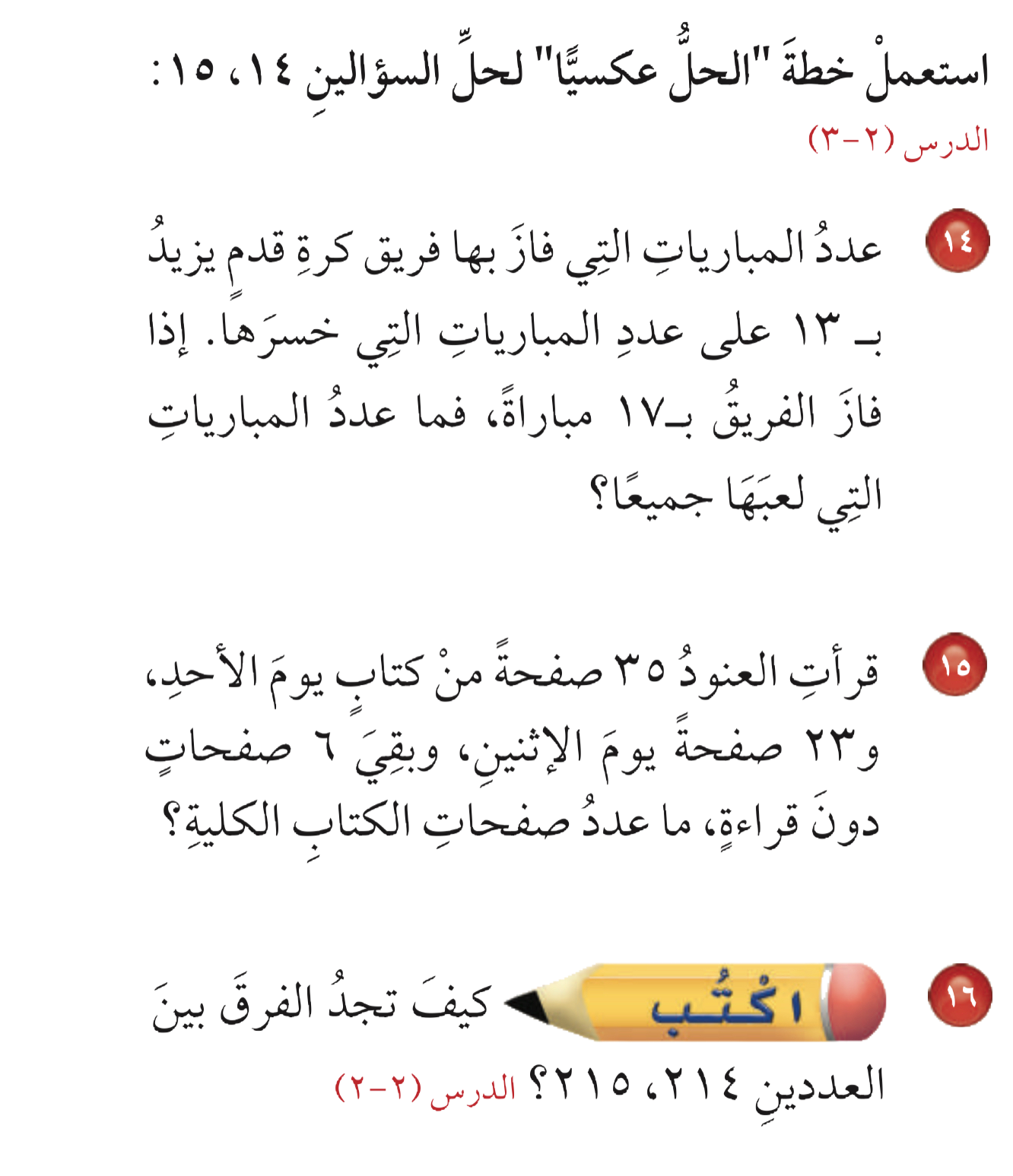 ٠٠١
ترتيبهما رأسياً ثم طرح المنازل حسب قيمتها
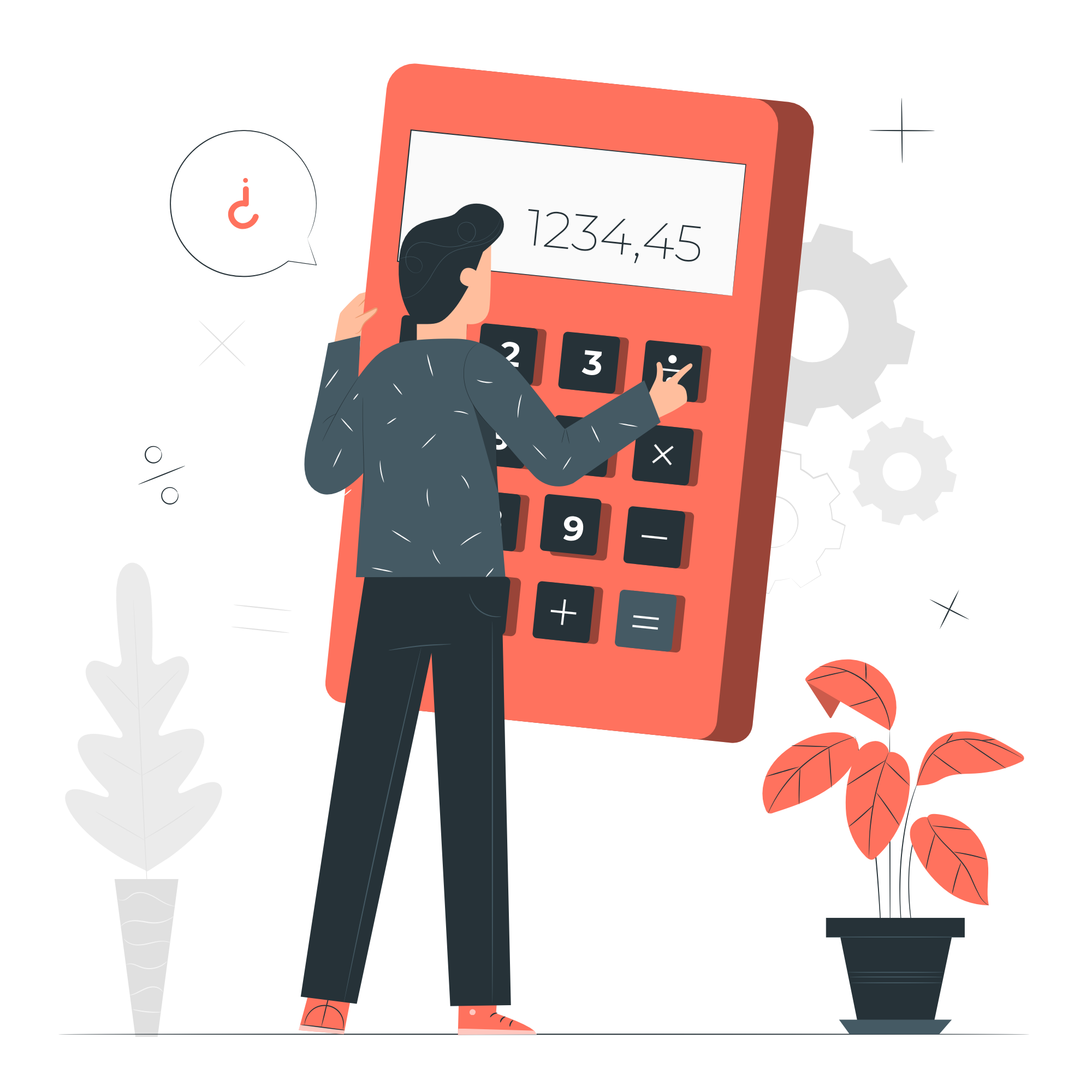